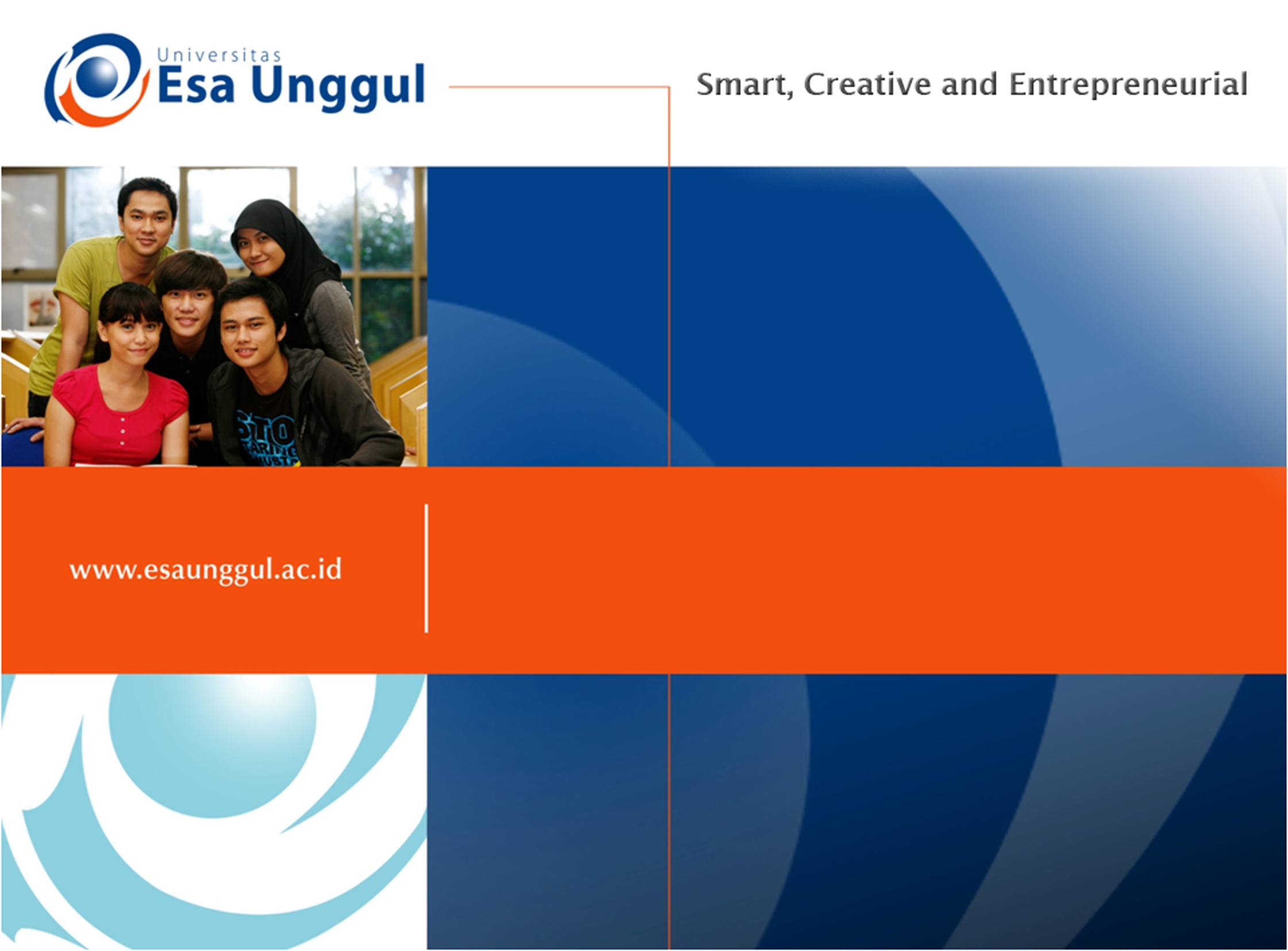 DATABASE MANAGEMENT
PERTEMUAN 13
Ir. Nizirwan Anwar, MT
MIK | FAKULTAS ILMU-ILMU KESEHATAN
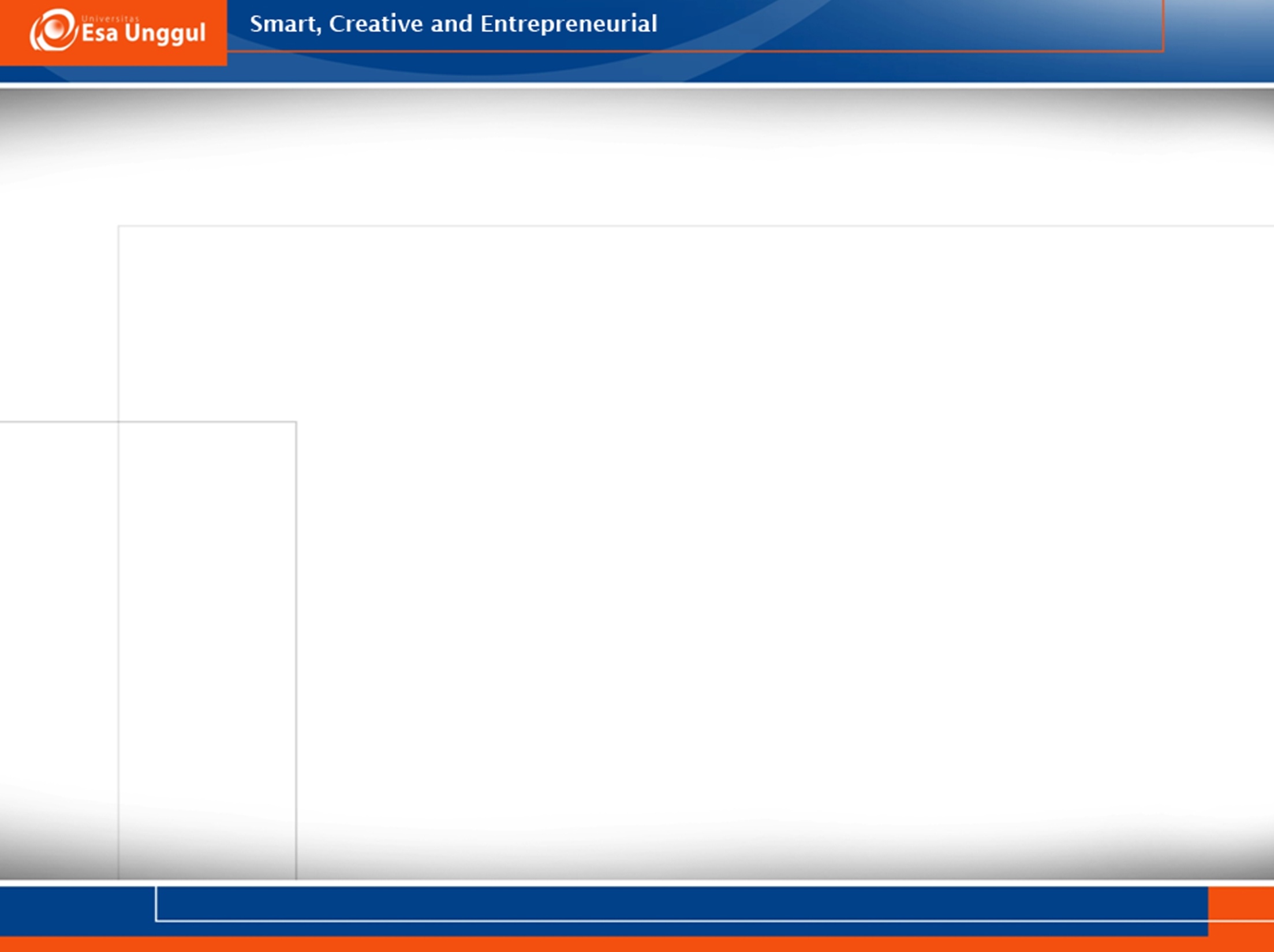 OUTLINE
Database, data and information
Maintaining data
File processing versus database
Database management system
Web databases
Database administration
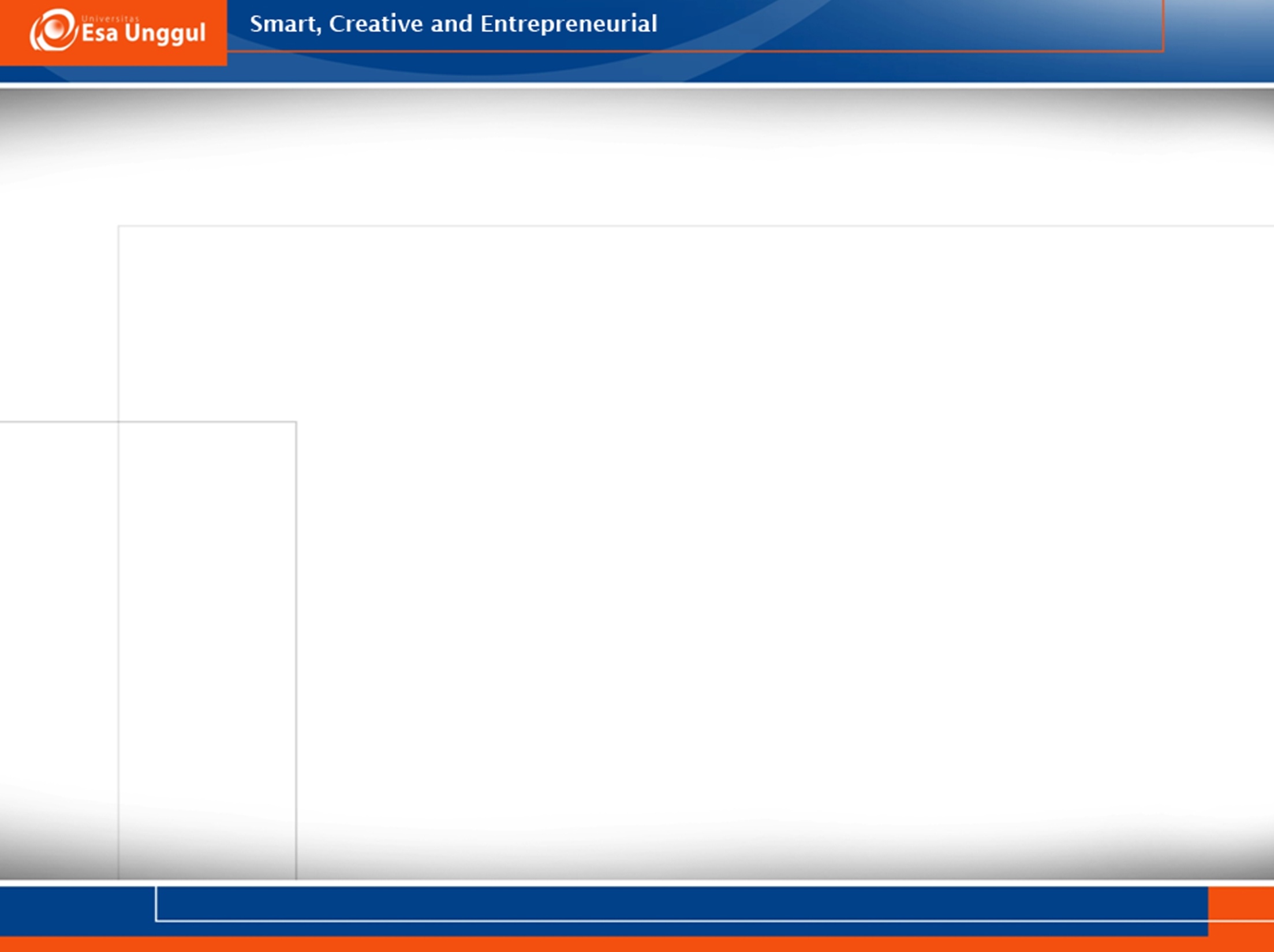 Databases, Data, and Information
Data

Kumpulan barang yang belum di proses. 
Mis: Teks, Angka, Gambar, Audio dan vidio
Database

Kumpulan data yang disusun dengan cara yang memungkinkan untuk dapat di akses, pengamblan data, dan penggunaa data tersebut.
Informasi

Data yang diolah sehingga memiliki arti, lebih teratur, dan berguna bagi pemilik kepentingan terhadap data tersebut.
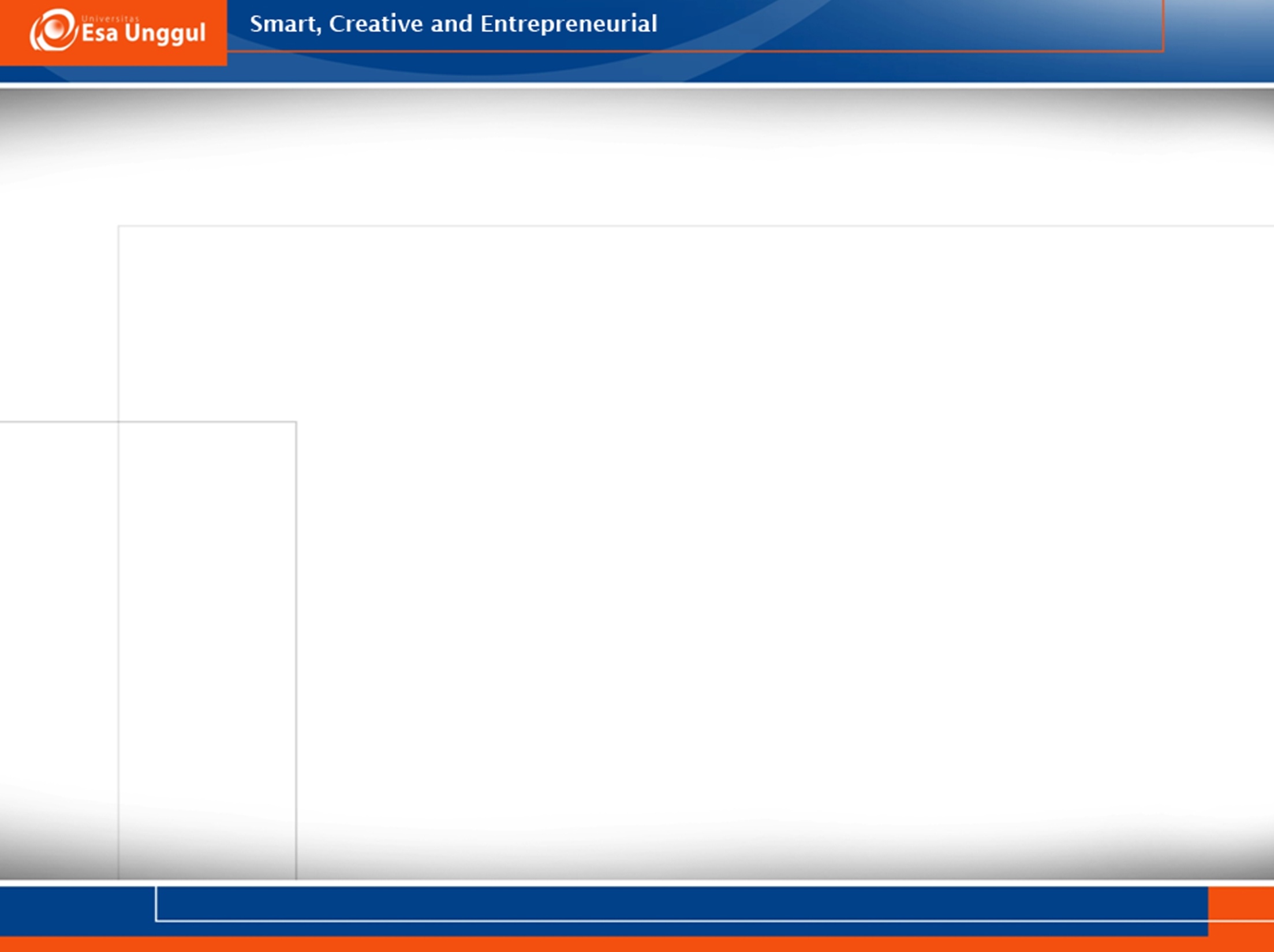 Data into Information
Case: Schhol’s Admissions Department for Data Student Process
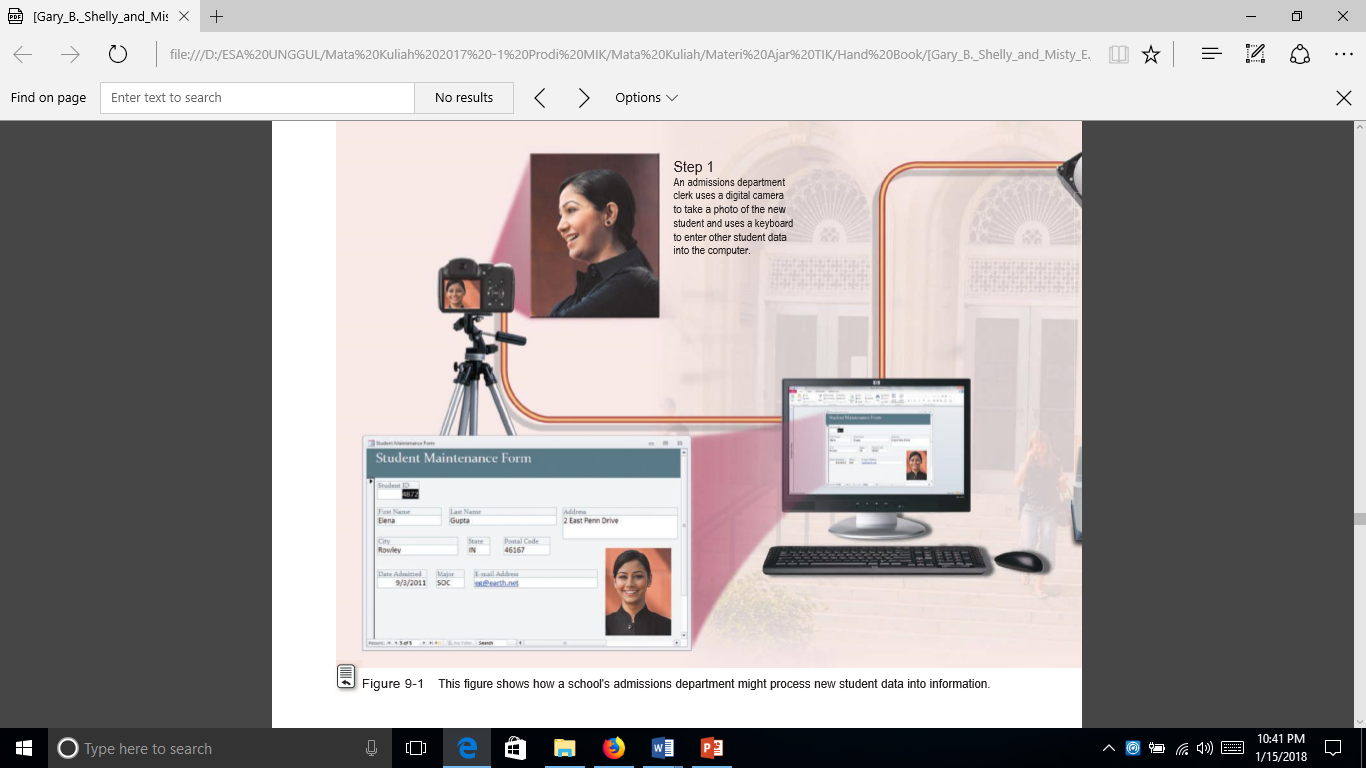 Step 1.
Petugas departemen penerimaan menggunakan kamera digital untuk mengambil foto siswa baru tersebut dan menggunakan keyboard untuk memasukkan data siswa lain ke dalam komputer.
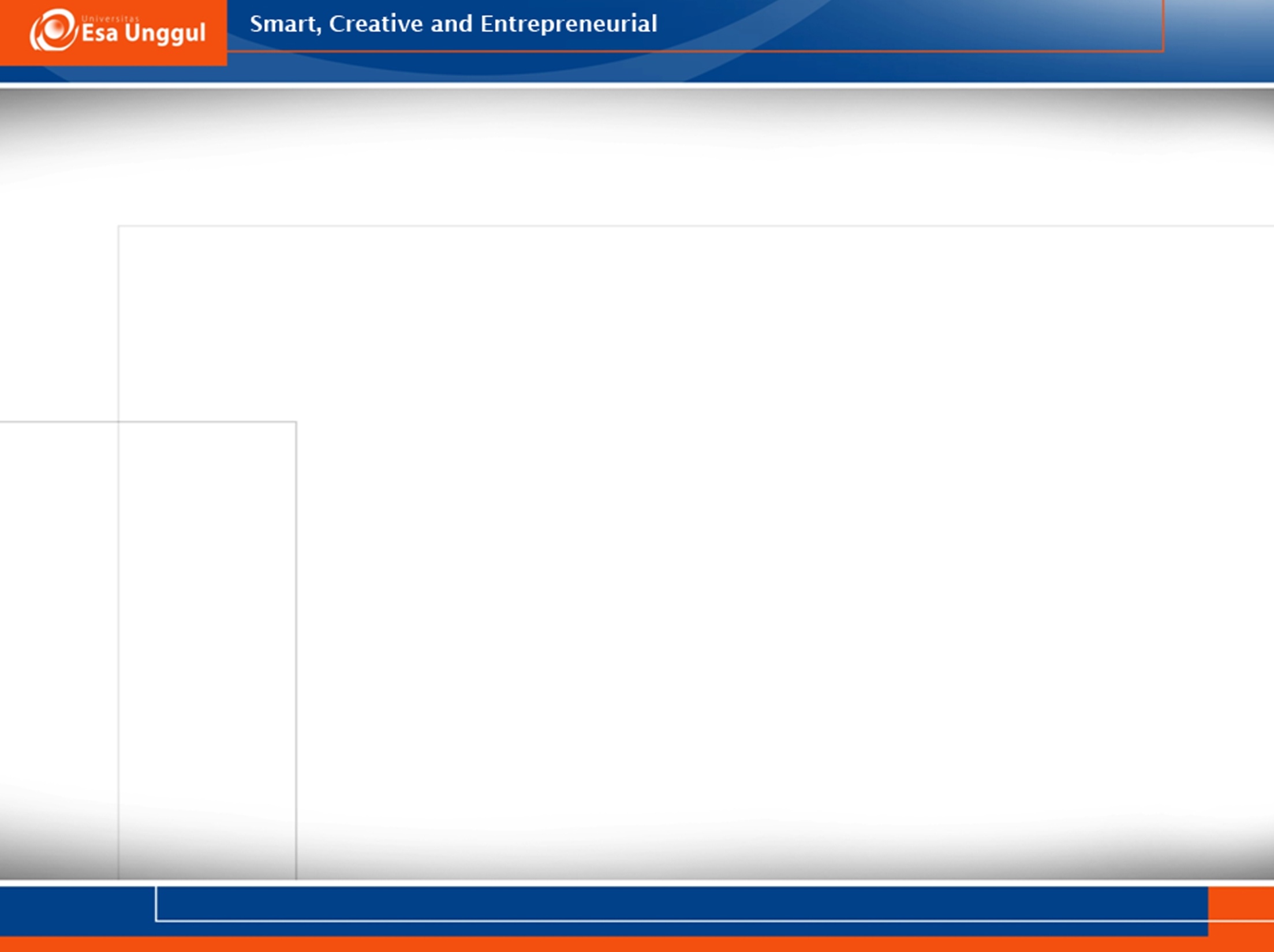 Nilai dari sebuah informasi untuk pengambilan keputusan yang baik adalah:

Informasi yang akurat bebas dari kesalahan 
	contoh: 
		Konsumen menganggap laporan kredit mereka akurat. Jika 			laporan kredit Anda salah menunjukkan pembayaran di 			masa lalu, bank mungkin tidak meminjamkan uang untuk 			mobil atau rumah.

Informasi yang dapat diverifikasidan dapat dibuktikan benar atau salahnya
	contoh:
		Petugas keamanan di bandara biasanya meminta beberapa 		jenis identifikasi foto untuk memverifikasi bahwa Anda adalah 		orang yang diberi nama di tiket.
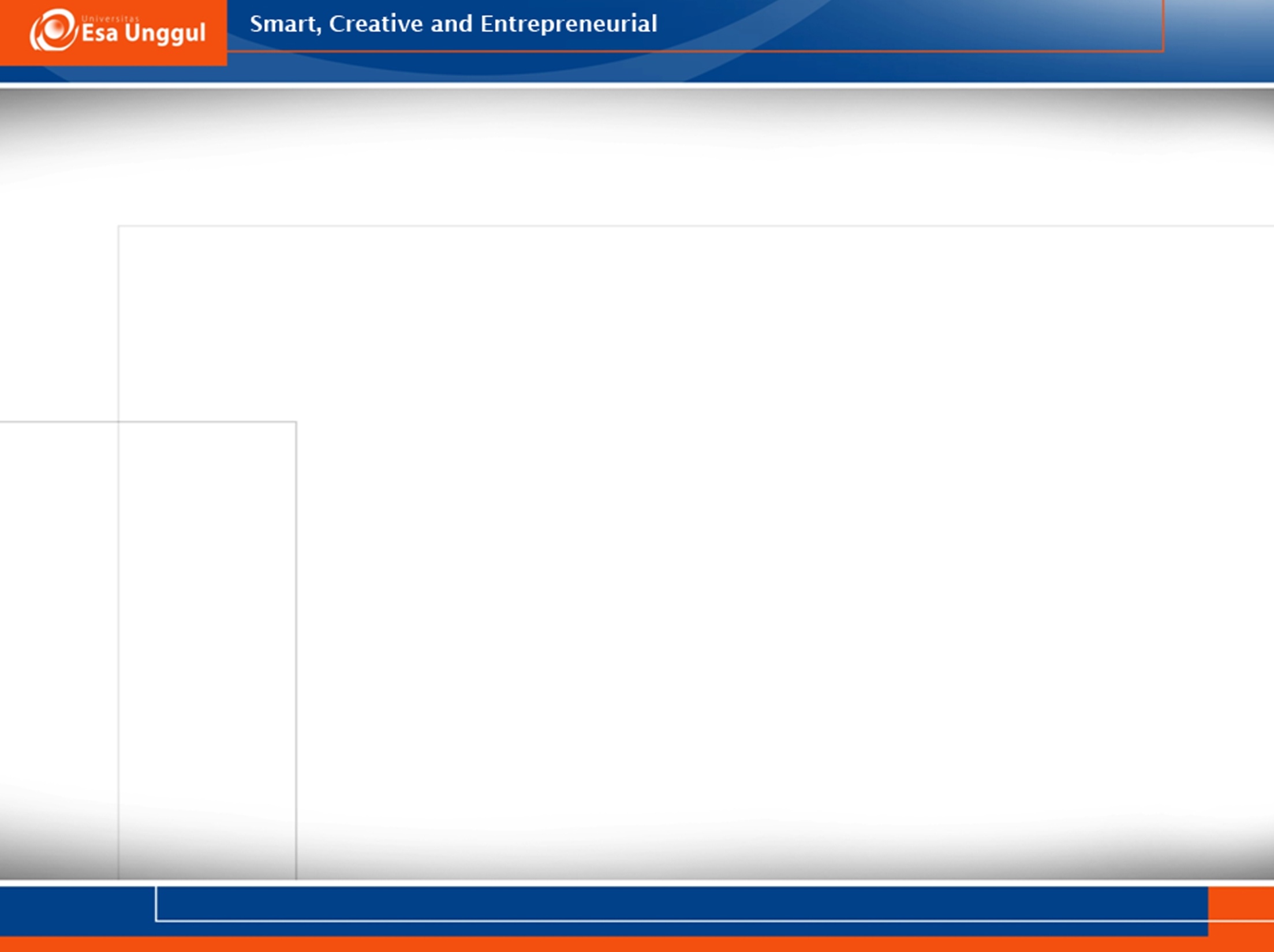 Nilai dari sebuah informasi untuk pengambilan keputusan yang baik adalah:

Informasi tepat waktu dan sesuai dengan masa kegunaan informasi.
	contoh:
		Keputusan untuk membangun sekolah tambahan di distrik 			tertentu harus didasarkan pada laporan sensus terakhir - tidak 		pada usia 20 tahun

Informasi teroganisir
	contoh:
		Manajer inventori mungkin menginginkan laporan inventaris 			untuk membuat daftar item habis-habisan terlebih dahulu.
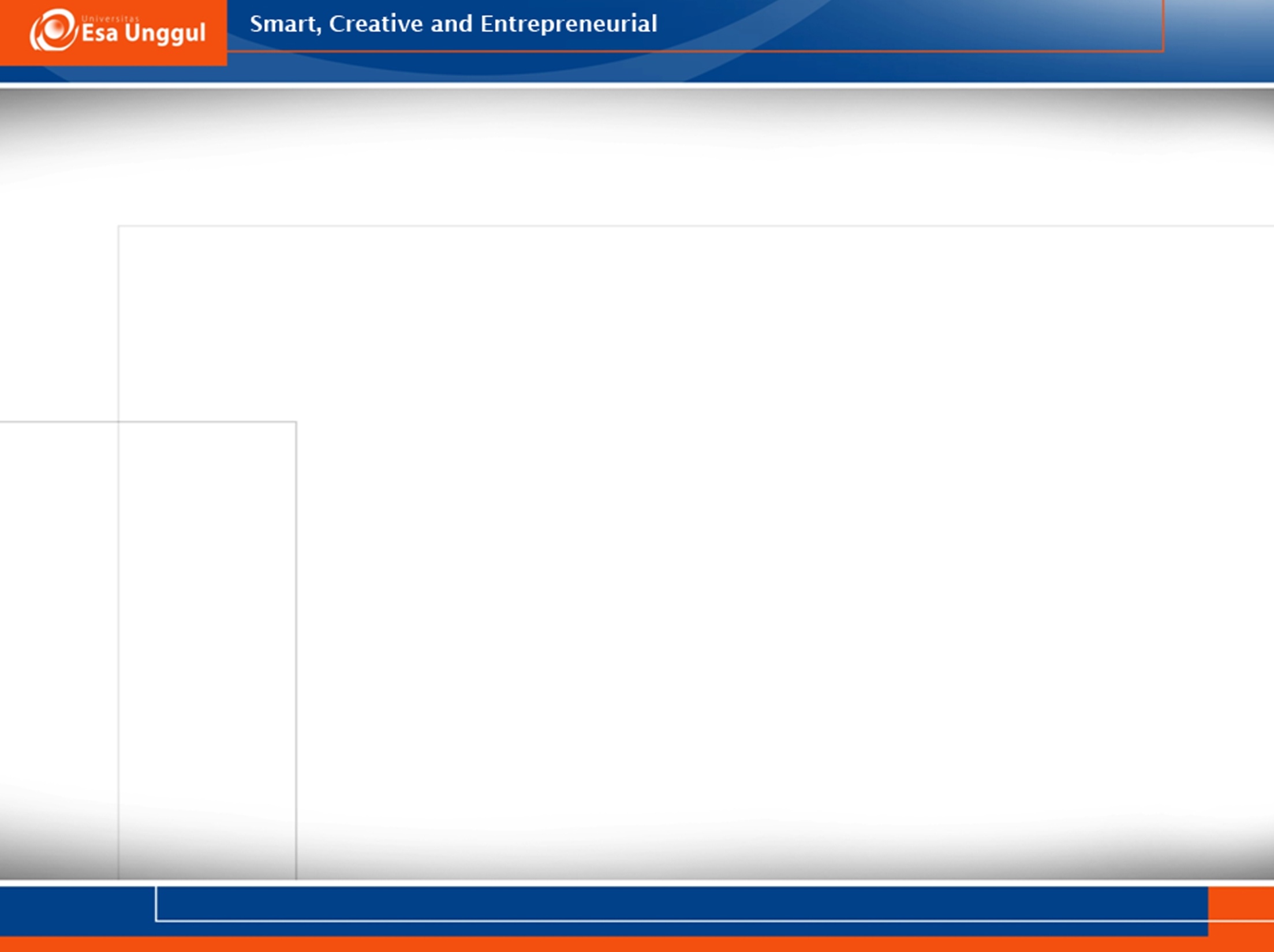 Nilai dari sebuah informasi untuk pengambilan keputusan yang baik adalah:

Informasi yang berguna, memiliki arti bagi orang yang menerimanya
		
Informasi biaya-efektif harus memberi nilai lebih daripada biaya yang harus dikeluarkan
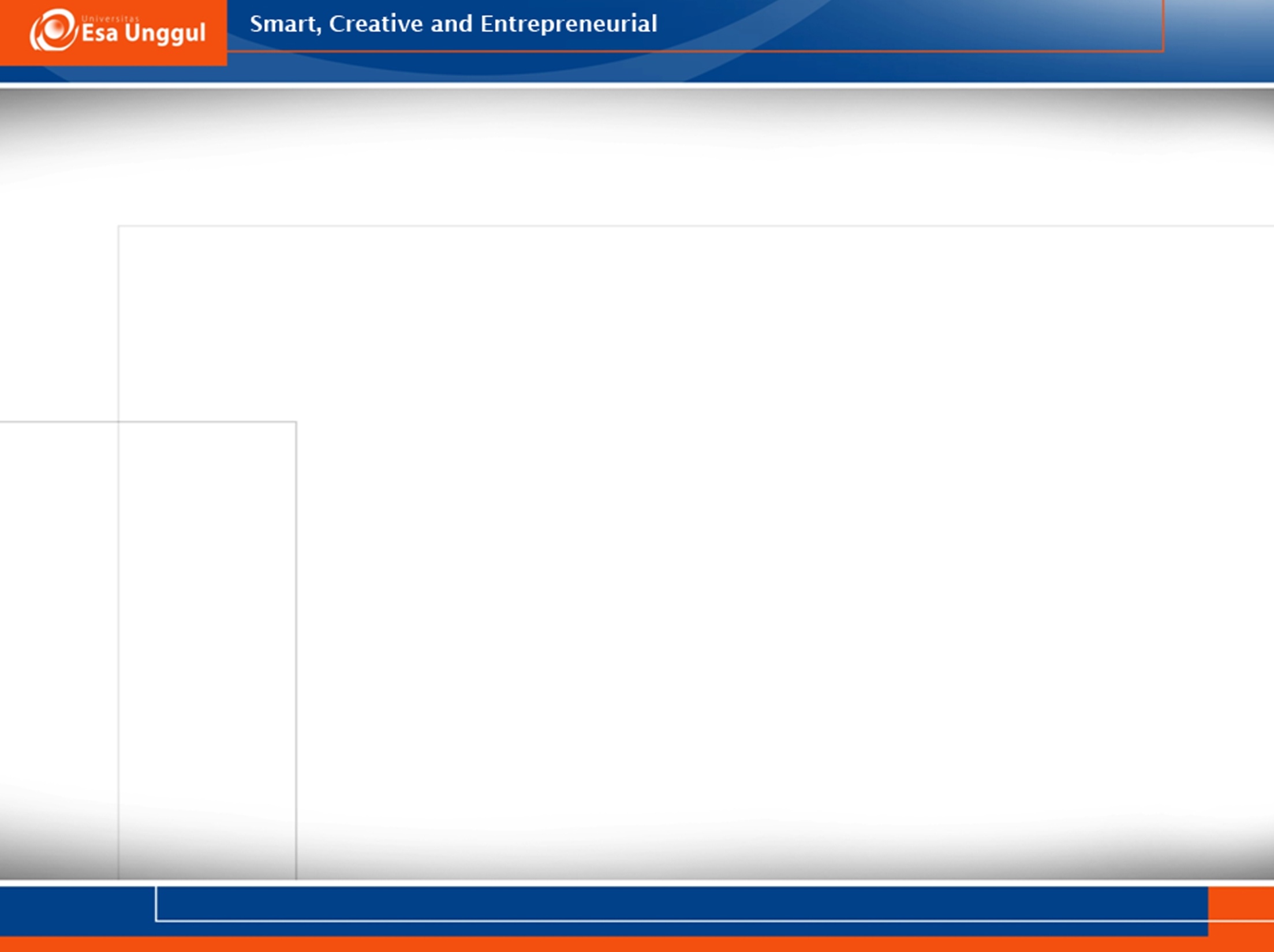 Data Integrity
Data integrity bertujuan untuk menghasilkan informasi yang benar.
Hierarchy of Data
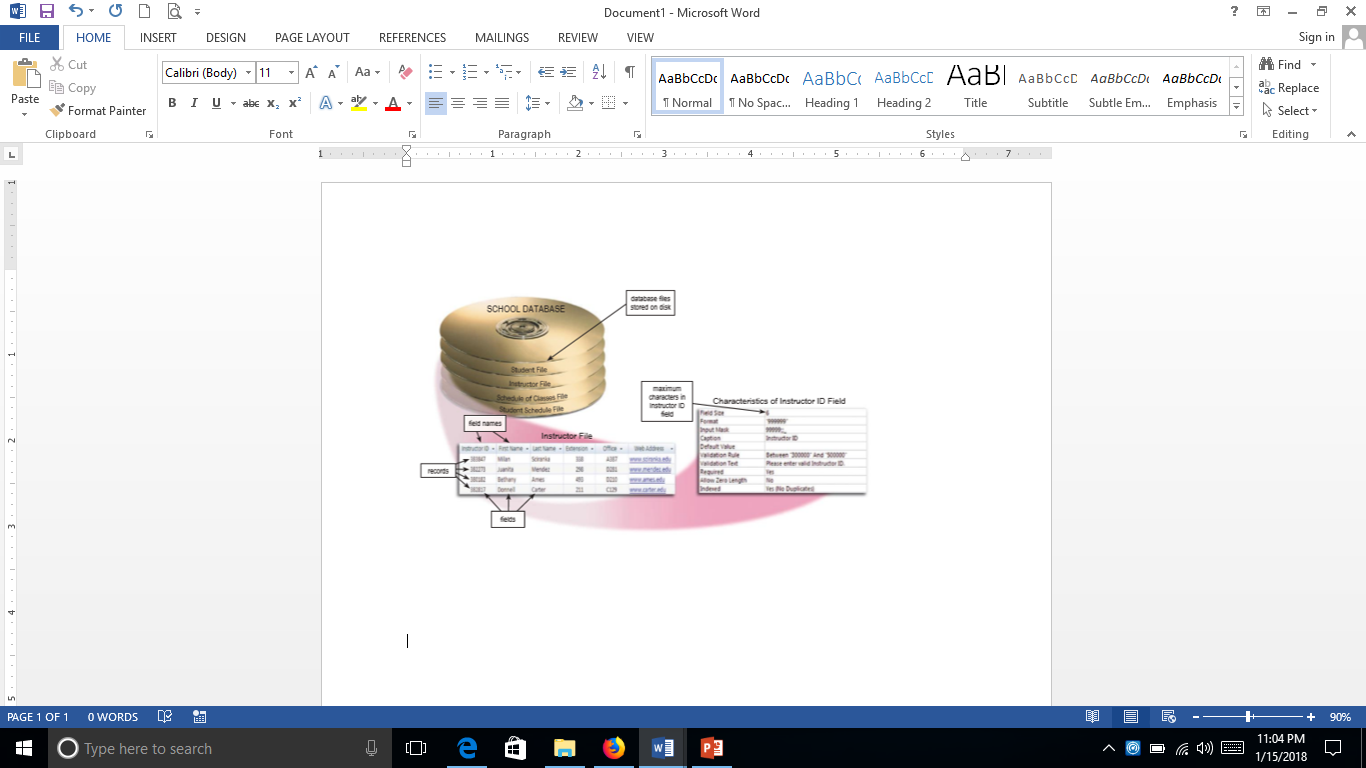 Database file stored on disk
Maximum characters in instructor ID field
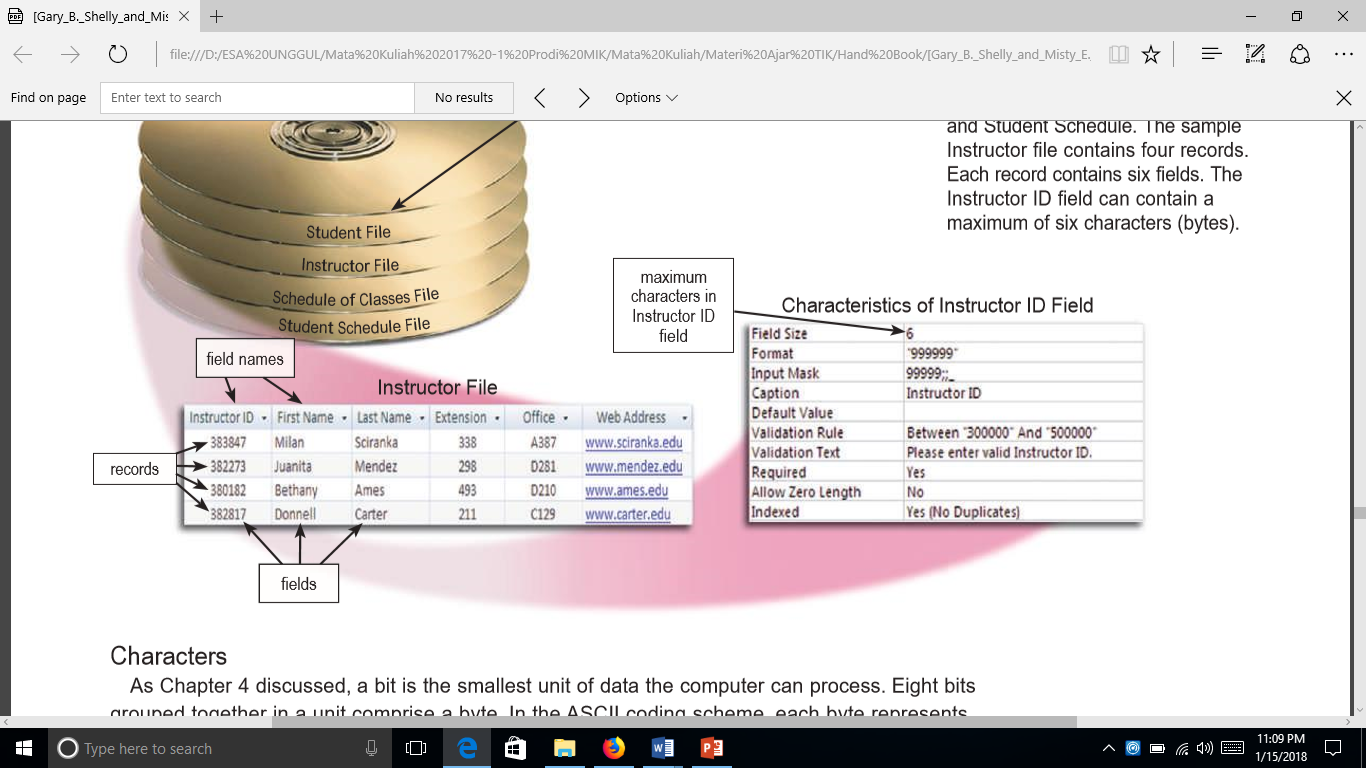 Field names
Record
Fields
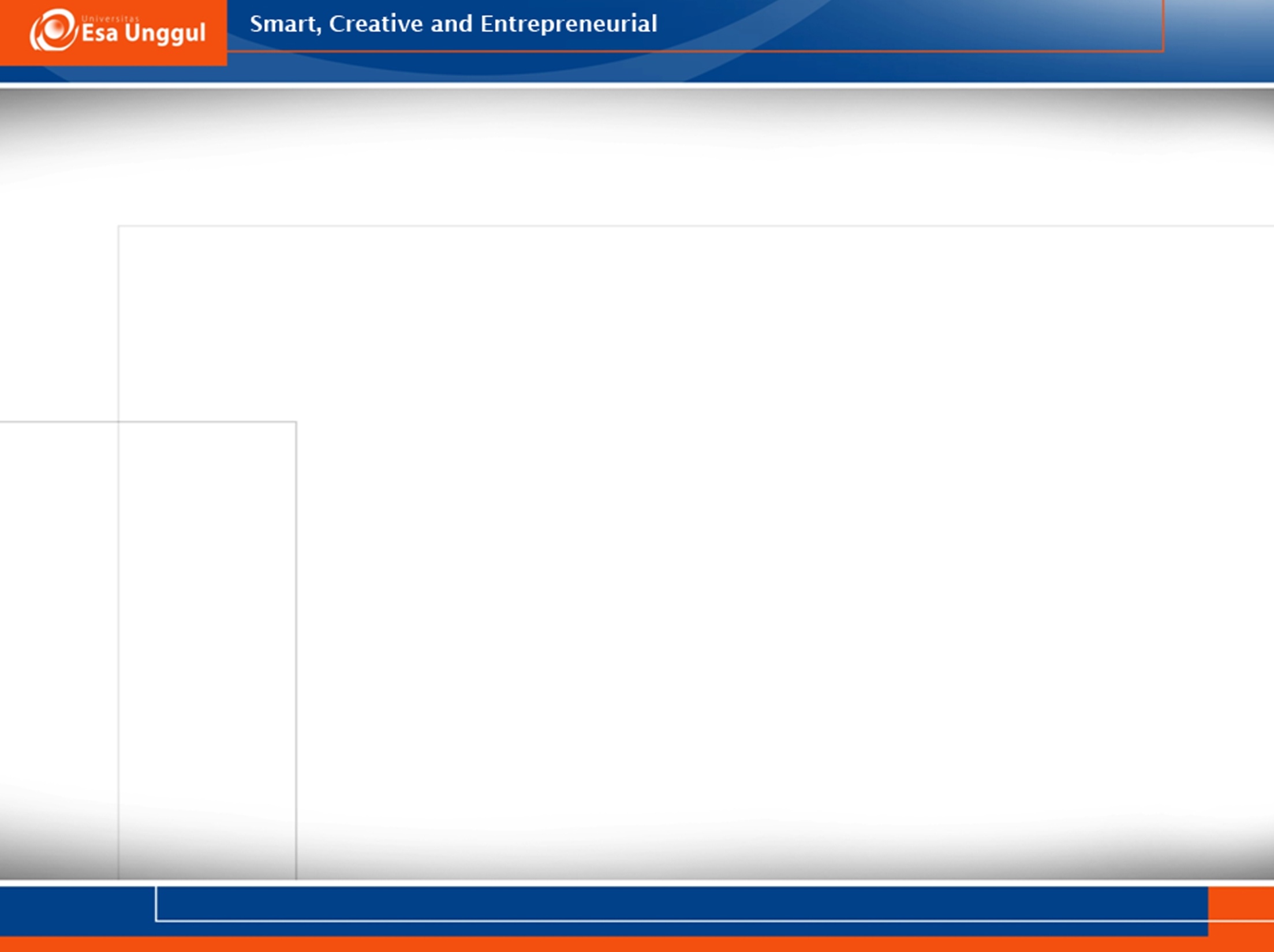 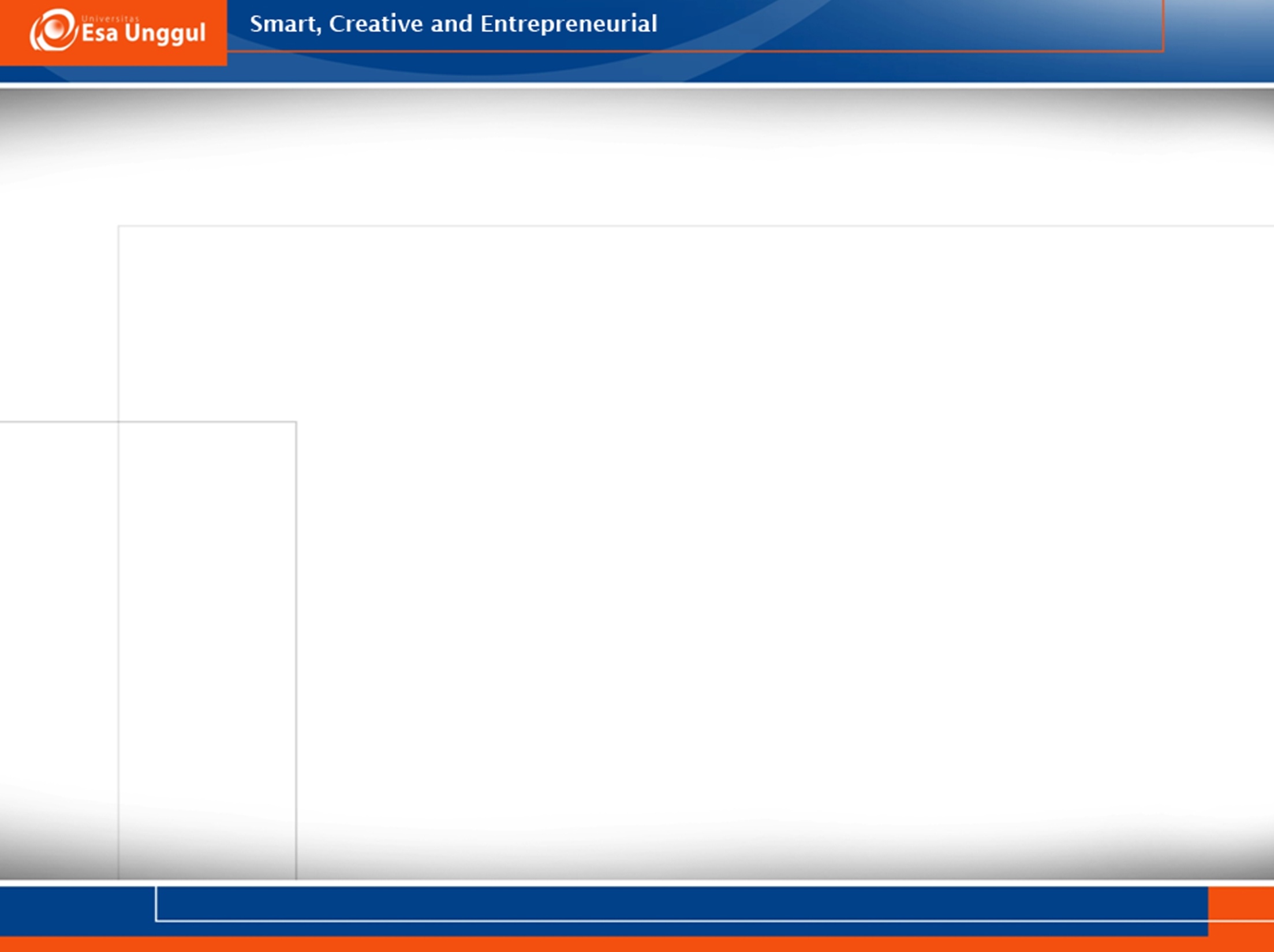 Tipe Data
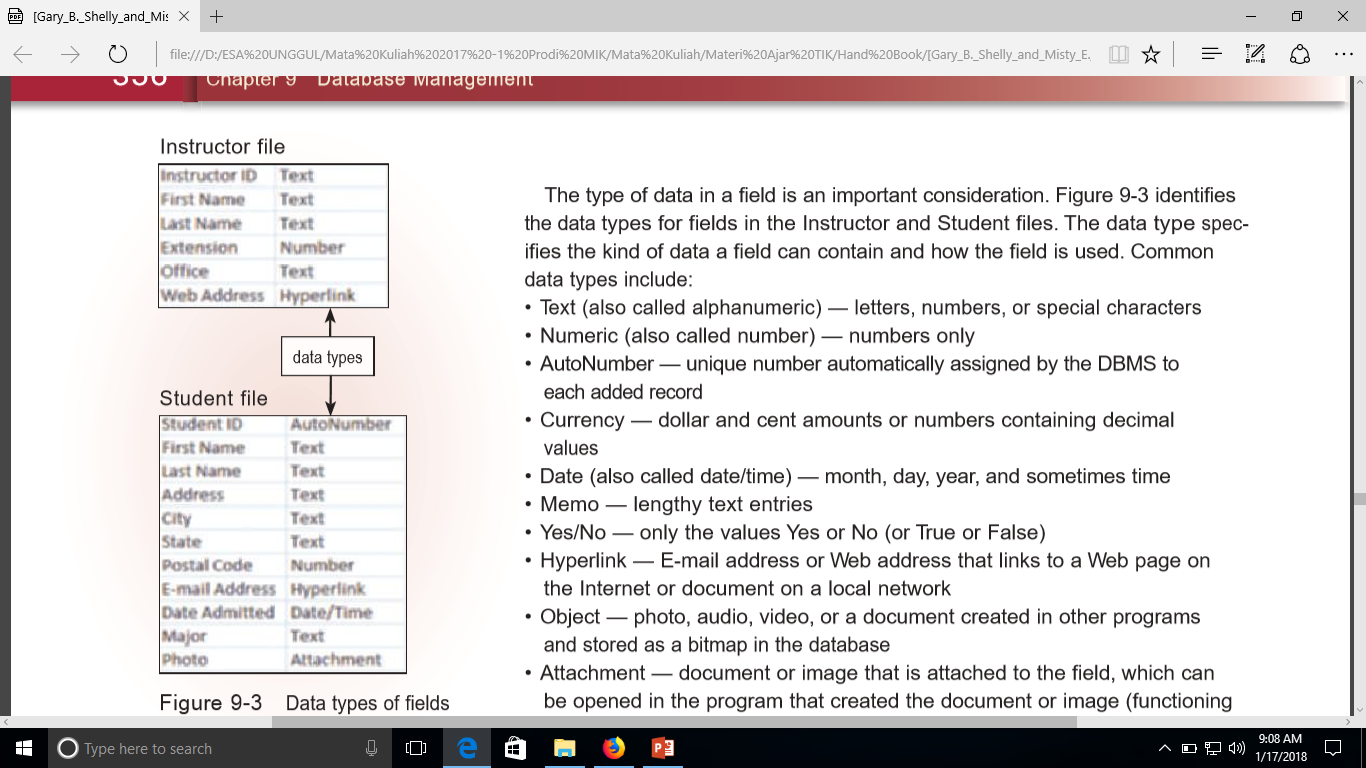 Object 
	Photo, audio, video, or a 	document created in other 	programs and stored as a 	bitmap in the database 

Attachment 
	Document or image that is 	attached to the field, which can 	be opened in the program that 	created the document or image 	(functioning similarly to e-mail 	attachments)
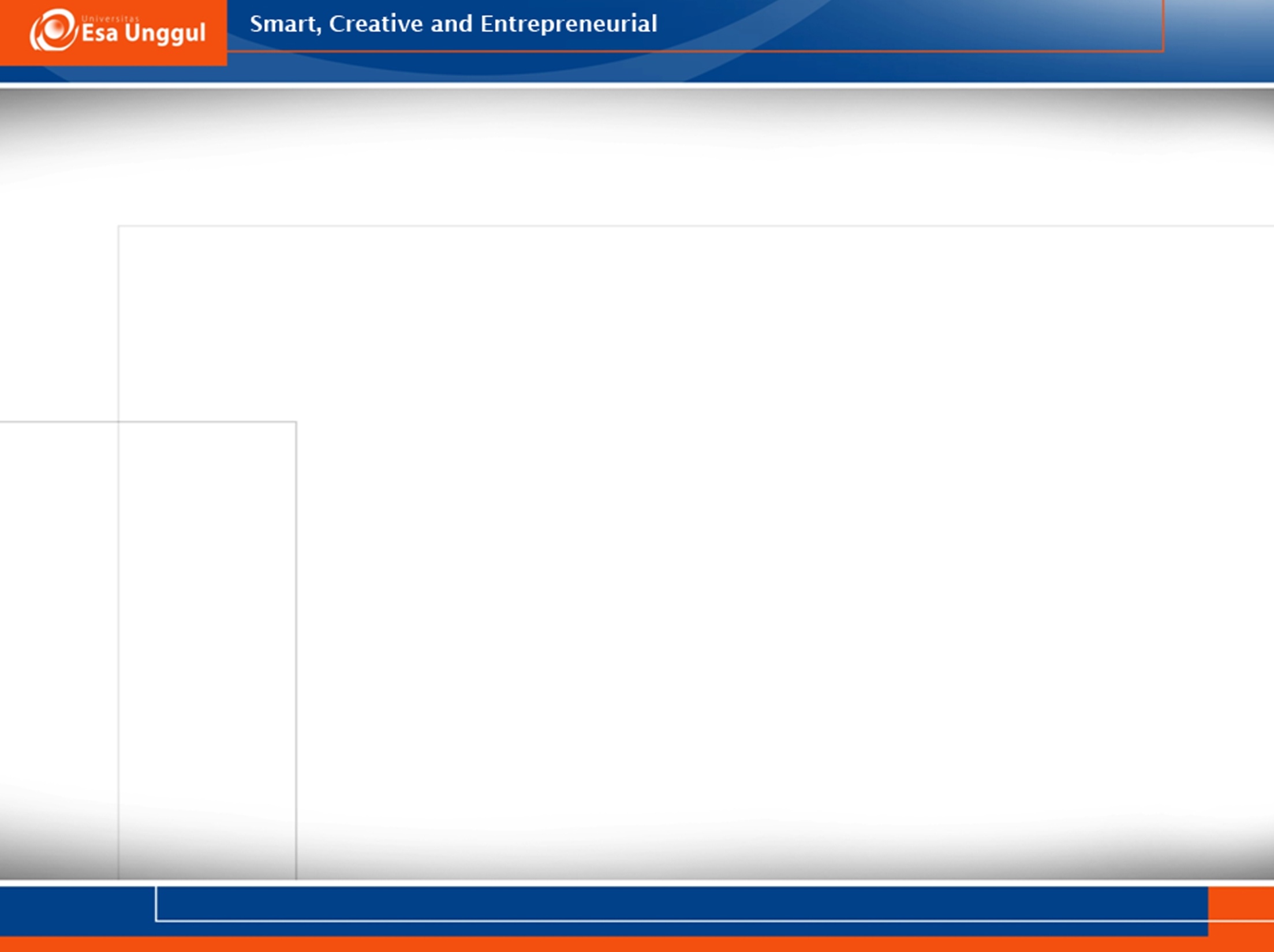 Character

Bagian data terkecil, dapat berupa karakter numeric, huruf yang membentuk suatu item data/field
Field

Kumpulan character yang membentuk arti
Record

Kumpulan field yang lengkap, biasanya dalam satuan baris
Records is a group of related fields.
Example: 
a student record includes a set of fields about one student.
A primary key is a field that uniquely identifies each record in a file (Student ID)
File

Kumpulan record-record yang sejenis
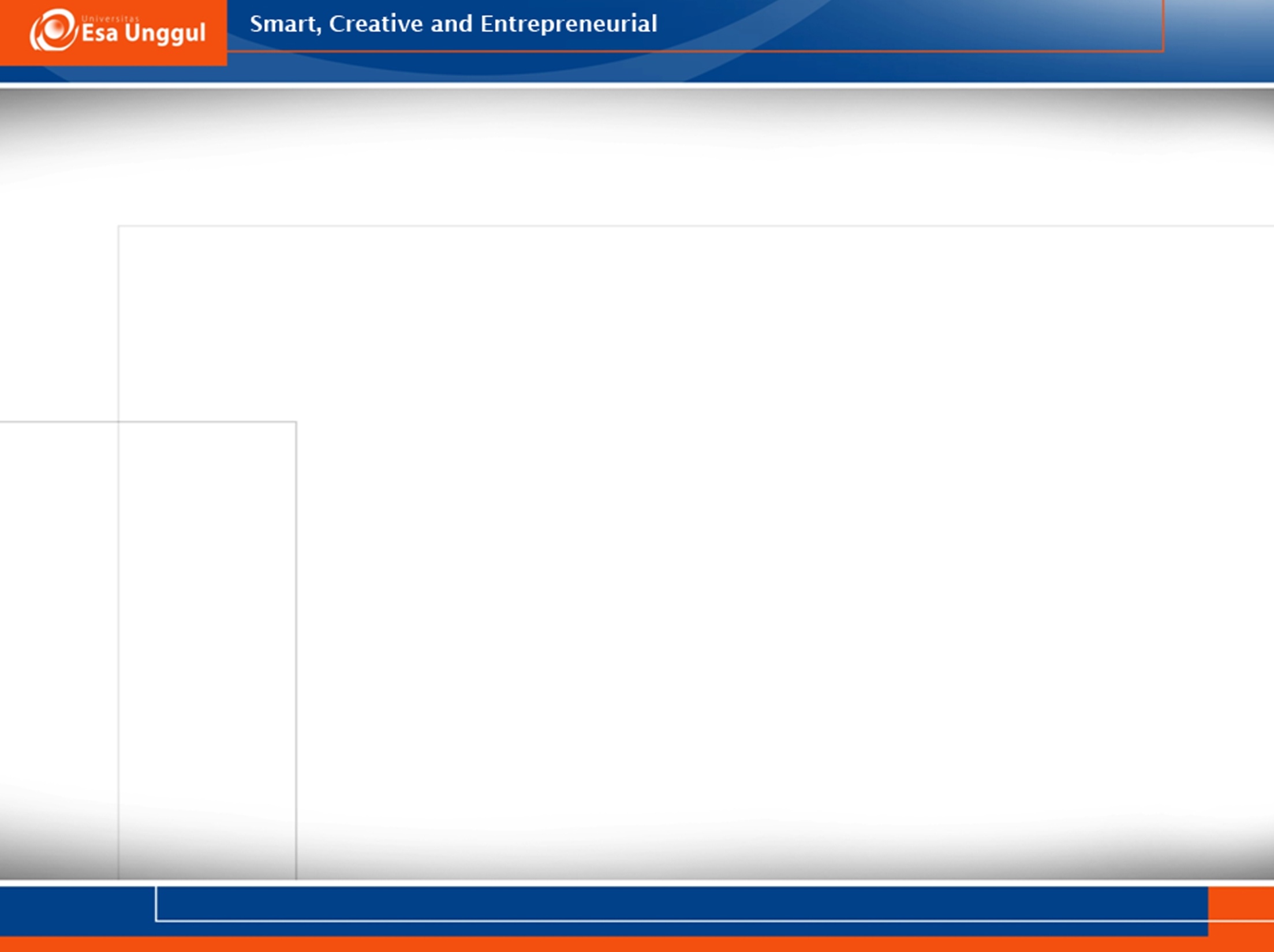 Record dan Field
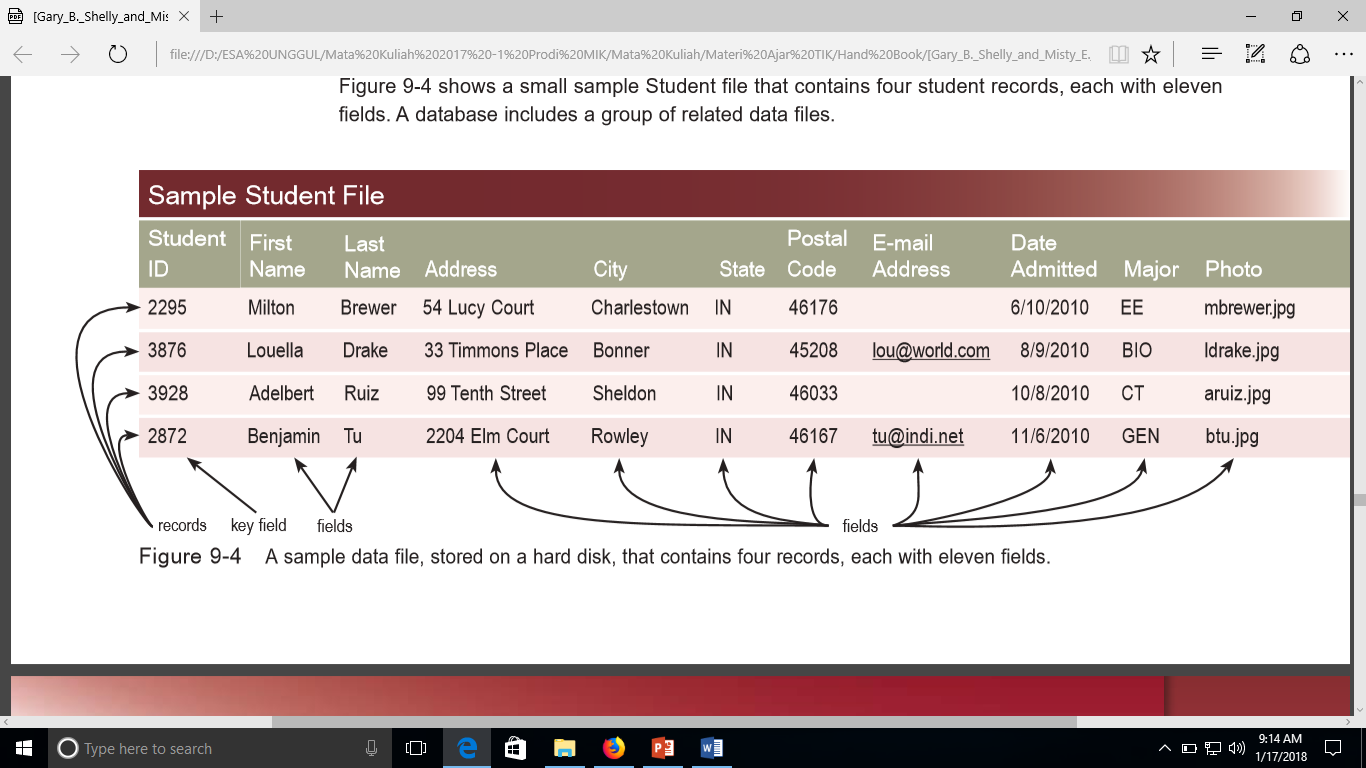 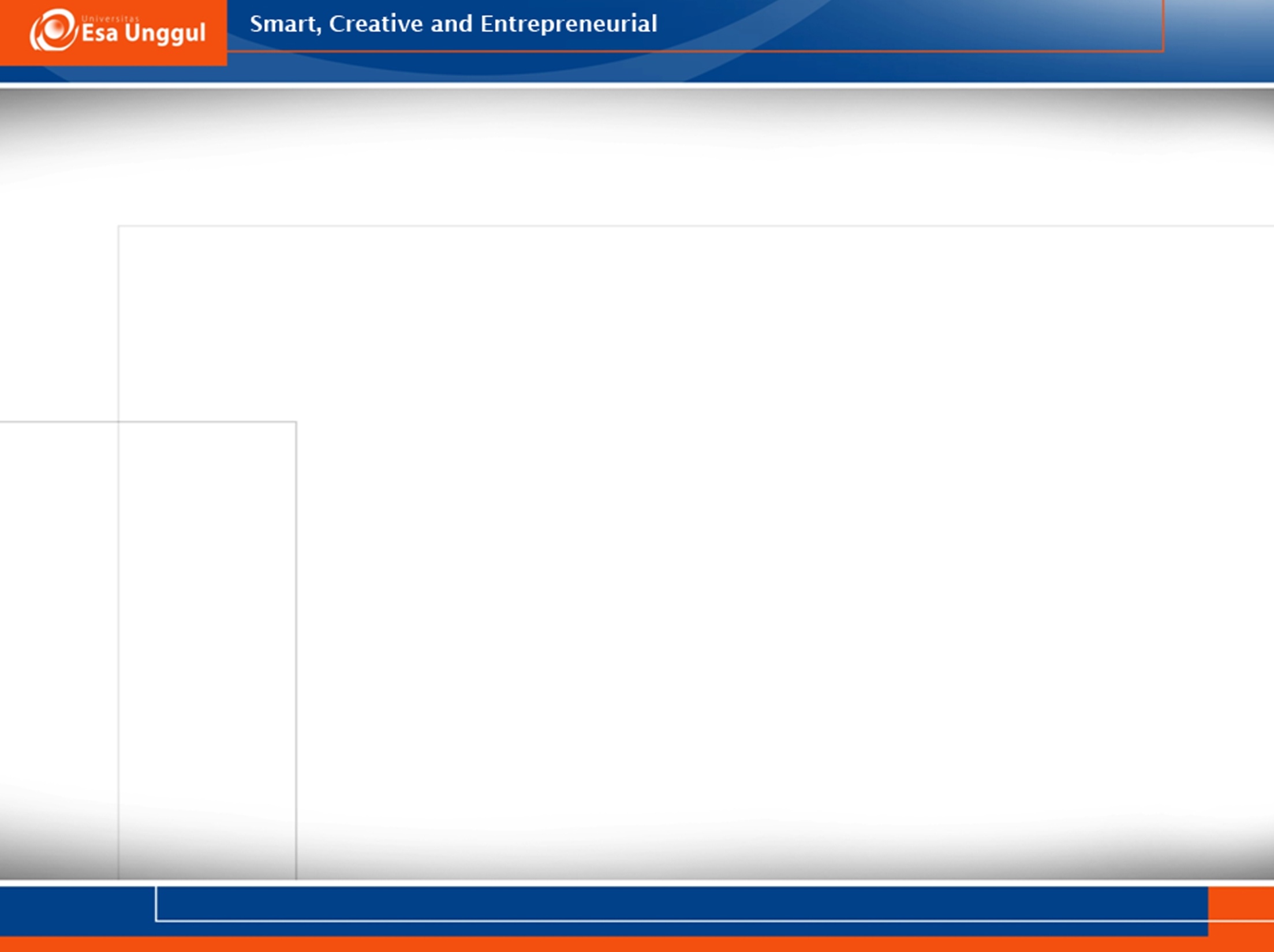 Maintaining Data, File Processing System, Database Management System
File maintaining mengacu pada prosedur yang menjaga arus data.
File Processing Systems
Dua kelemahan yang terdapat dalam file processing systems adalah:
Data redundancy
	contoh:
	Sistem pemrosesan file disekolah, dimana file siswa dan file 	jadwal siswa keduanya dapat menyimpan nama dan alamat siswa 	yang sama. 
Isolated Data
	prosedur yang rumit dan biasanya membutuhkan pengalaman 	seorang programmer komputer
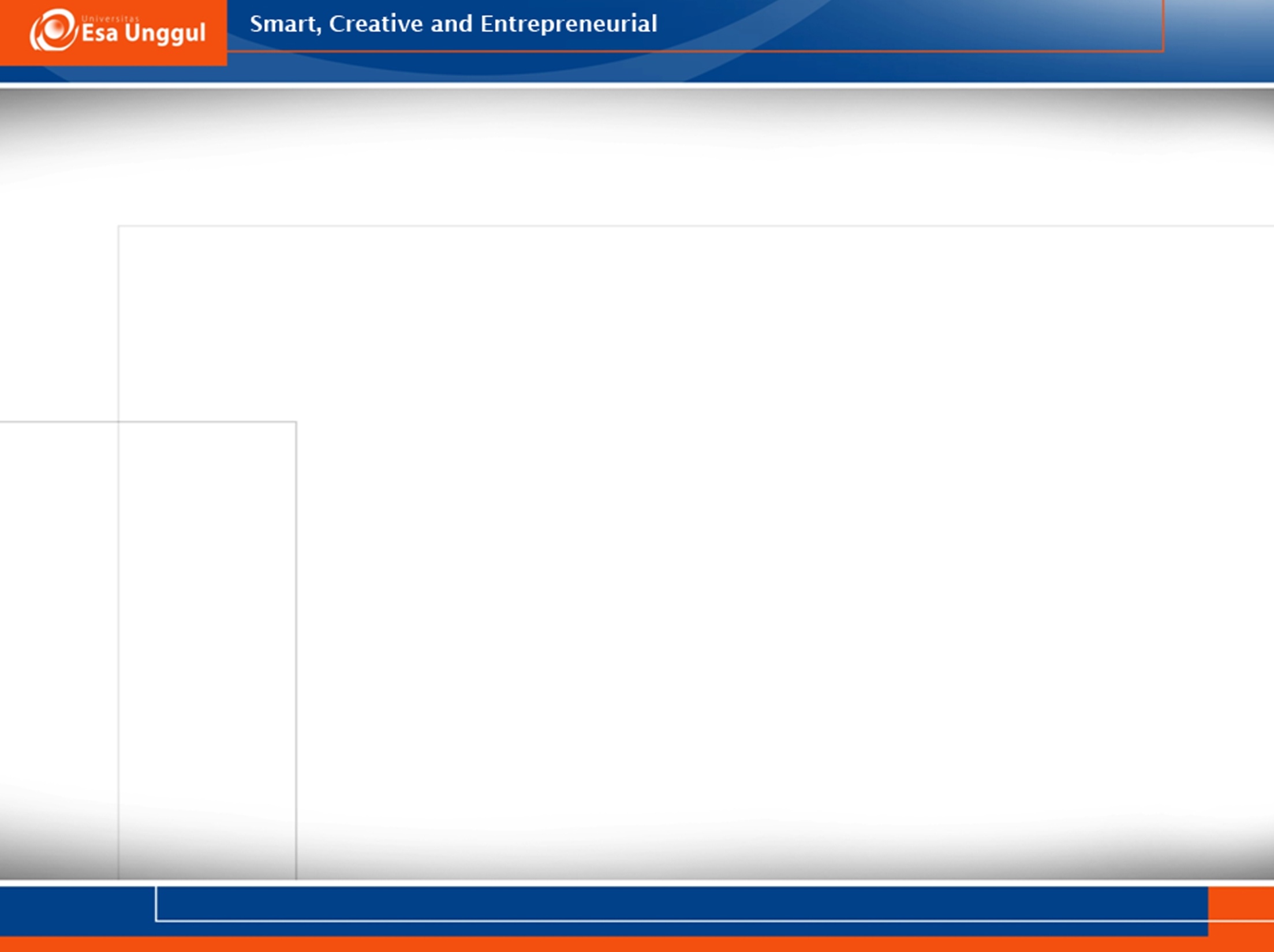 Database Approach
Case study: School Database
Student file 
Instructor file
Schedule of Classes file
Student Schedule file
Programs on 
Registration Department
Clerk’s Computer
Database Management System
Progrmas on Advisor’ Computer
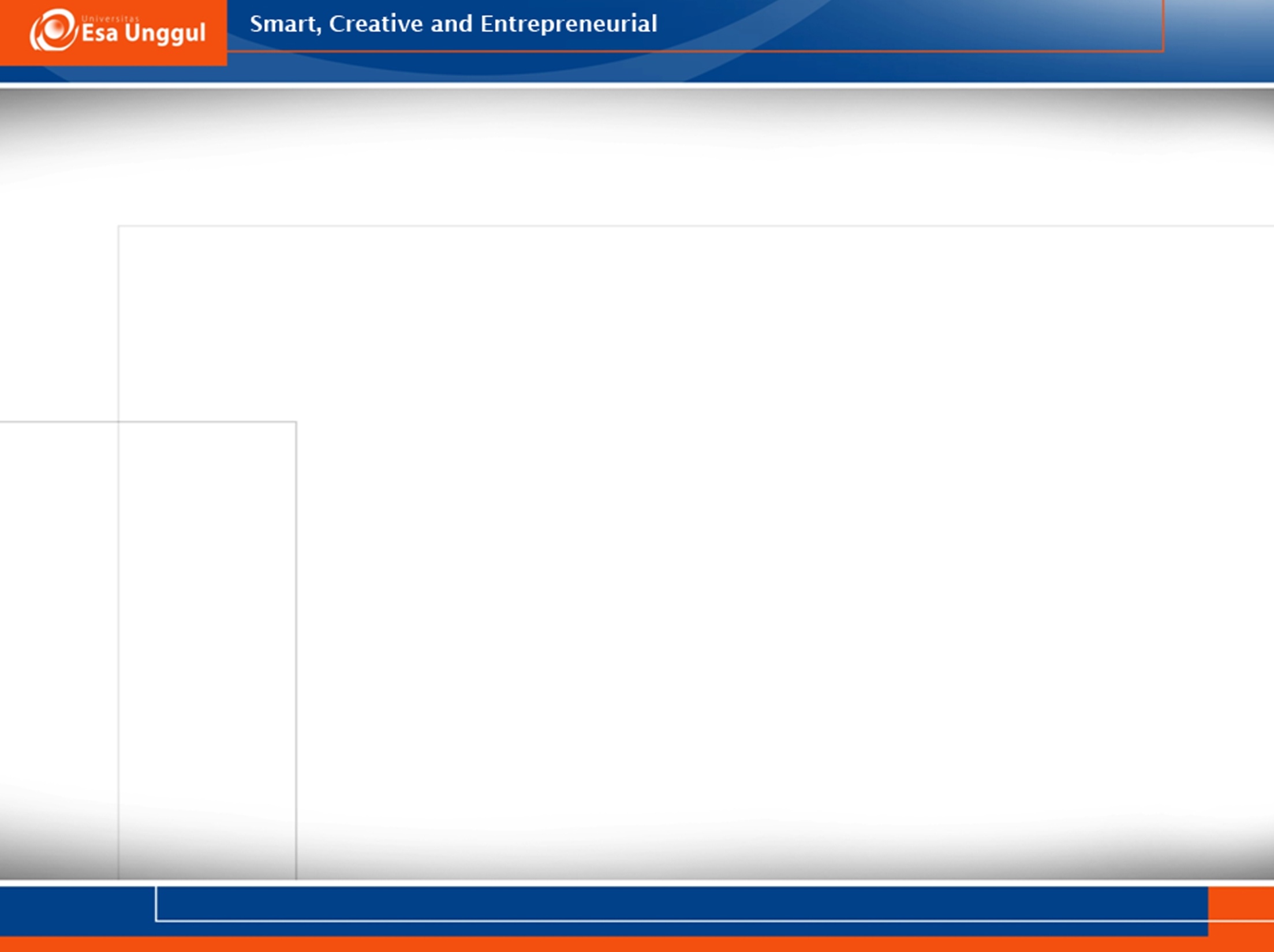 Kelebihan Pendekatan Database
Mengurangi redudansi data
Meningkatkan integritas data
		Bila pengguna memodifikasi data dalam database, mereka 			membuat perubahan pada satu file, bukan beberapa file.
Shared data (Penggunaan data bersama)
Lebih mudah mengakses data
Mengurangi waktu pengembangan
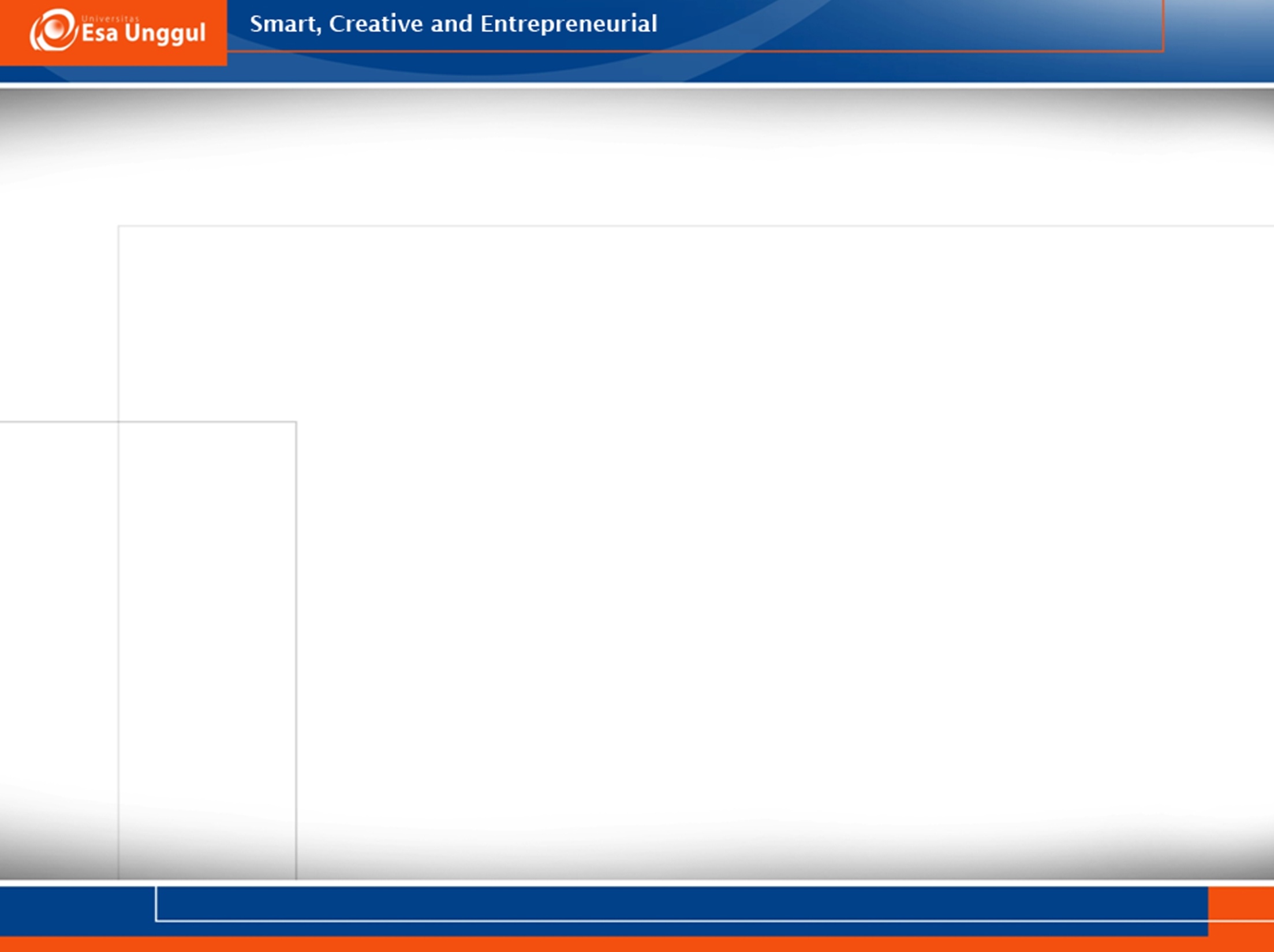 File Processing Example VS Database Example
File Processing
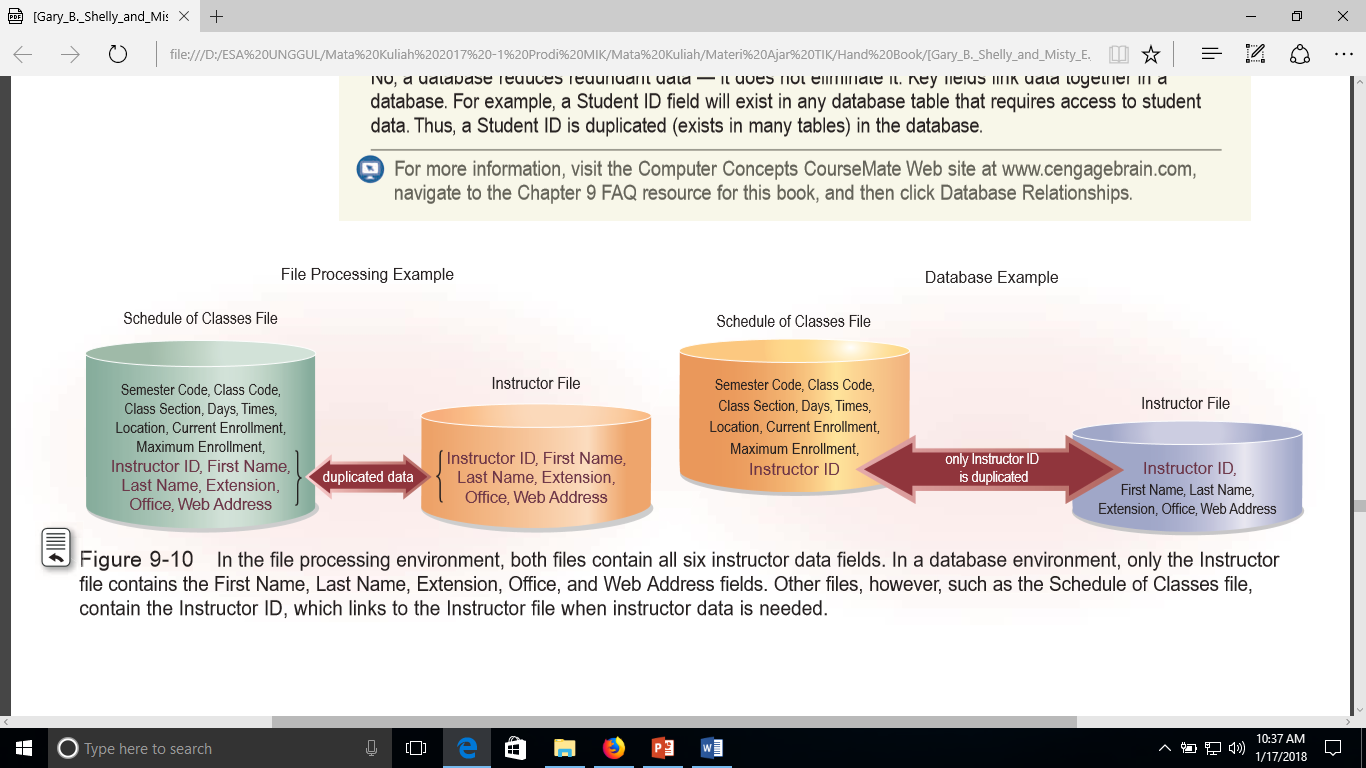 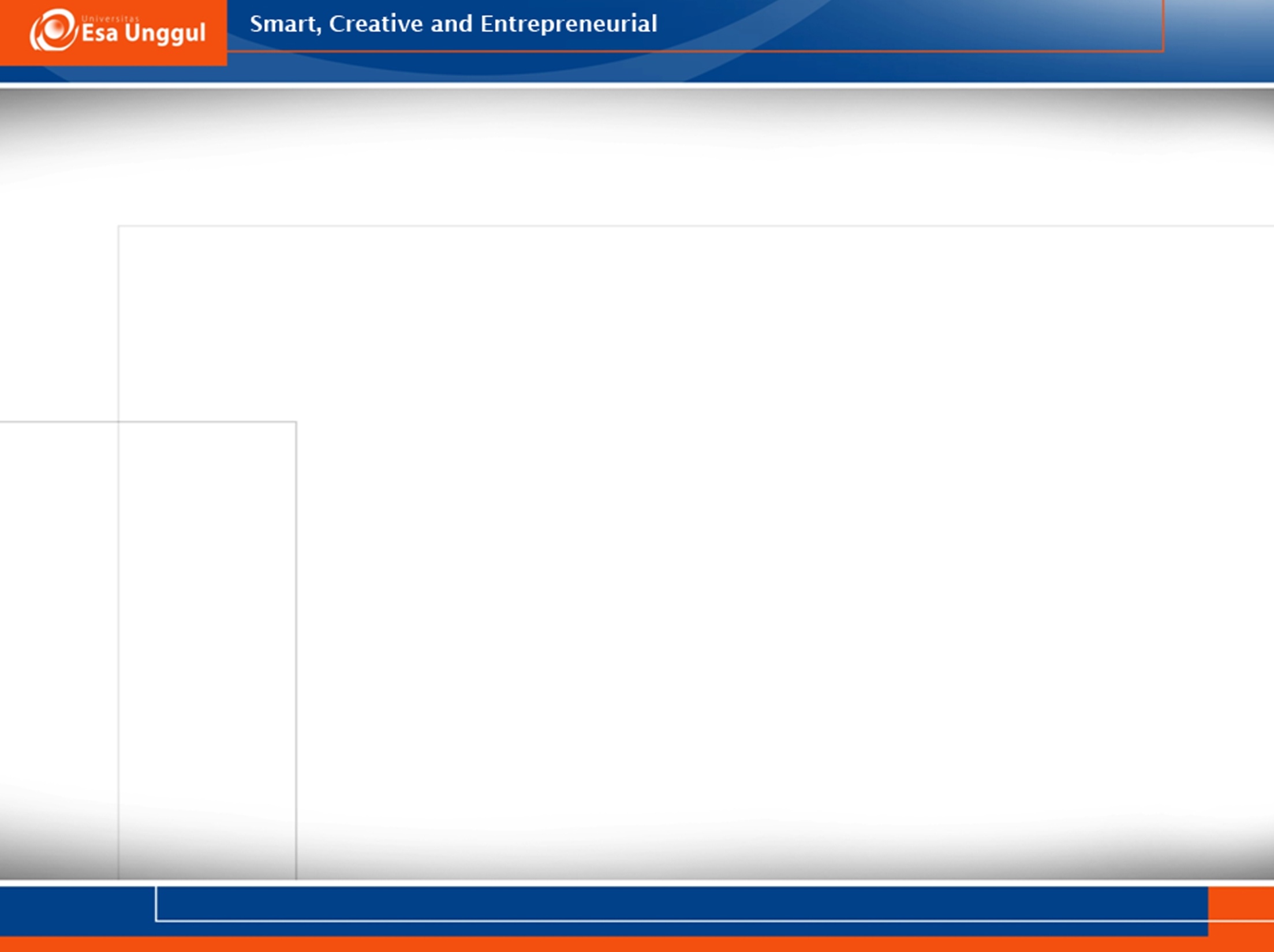 File Processing Example VS Database Example
Database
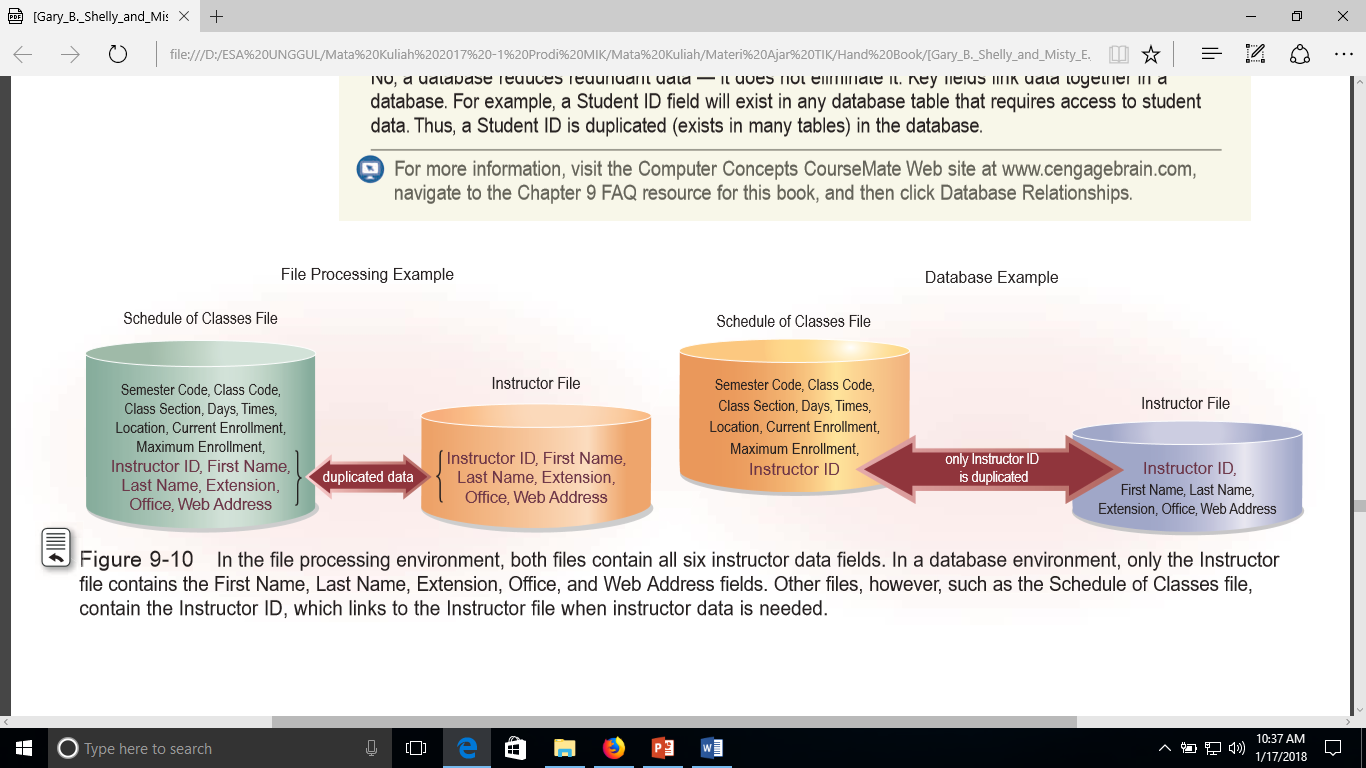 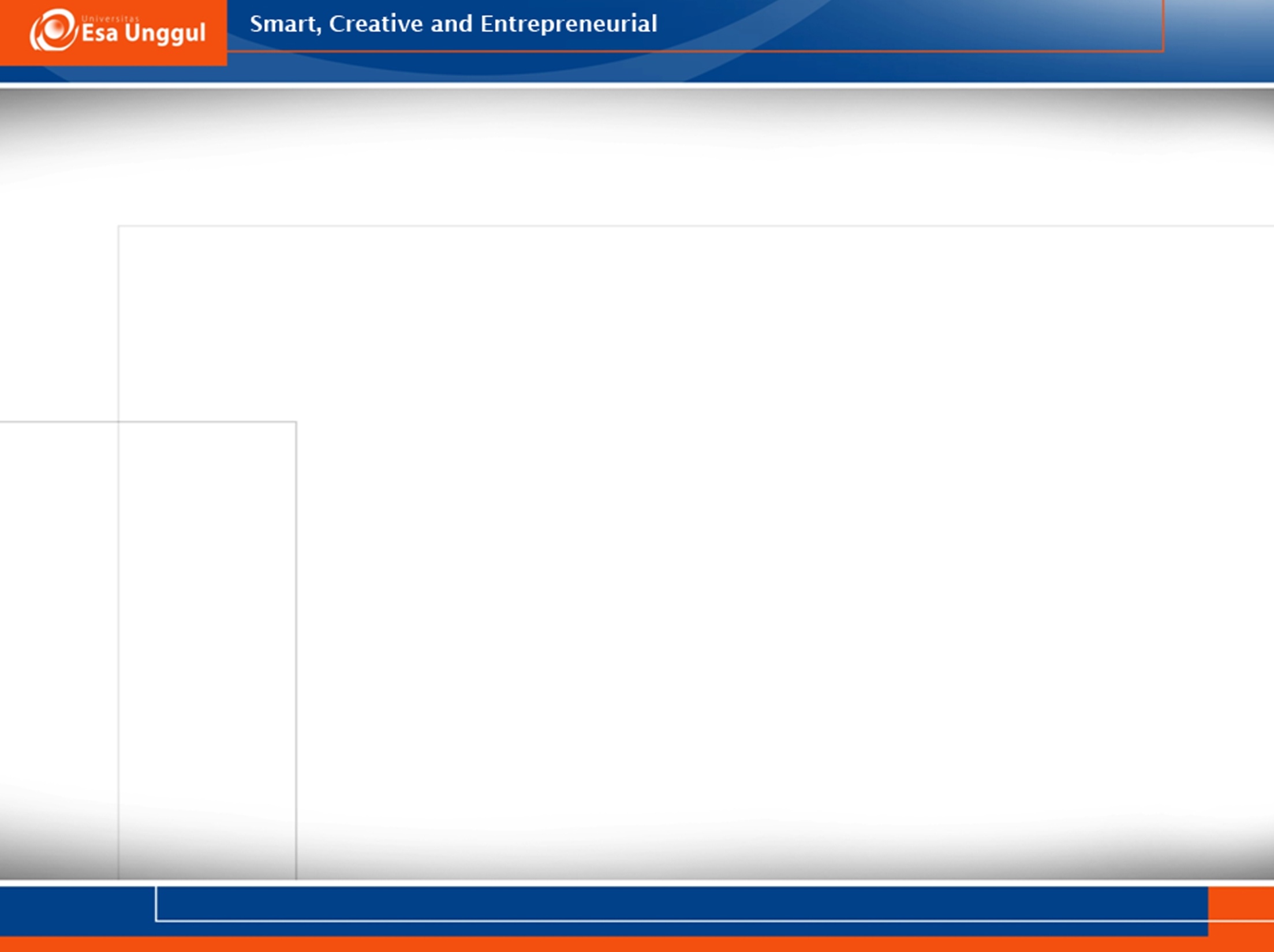 Database Management Systems (DBMS)
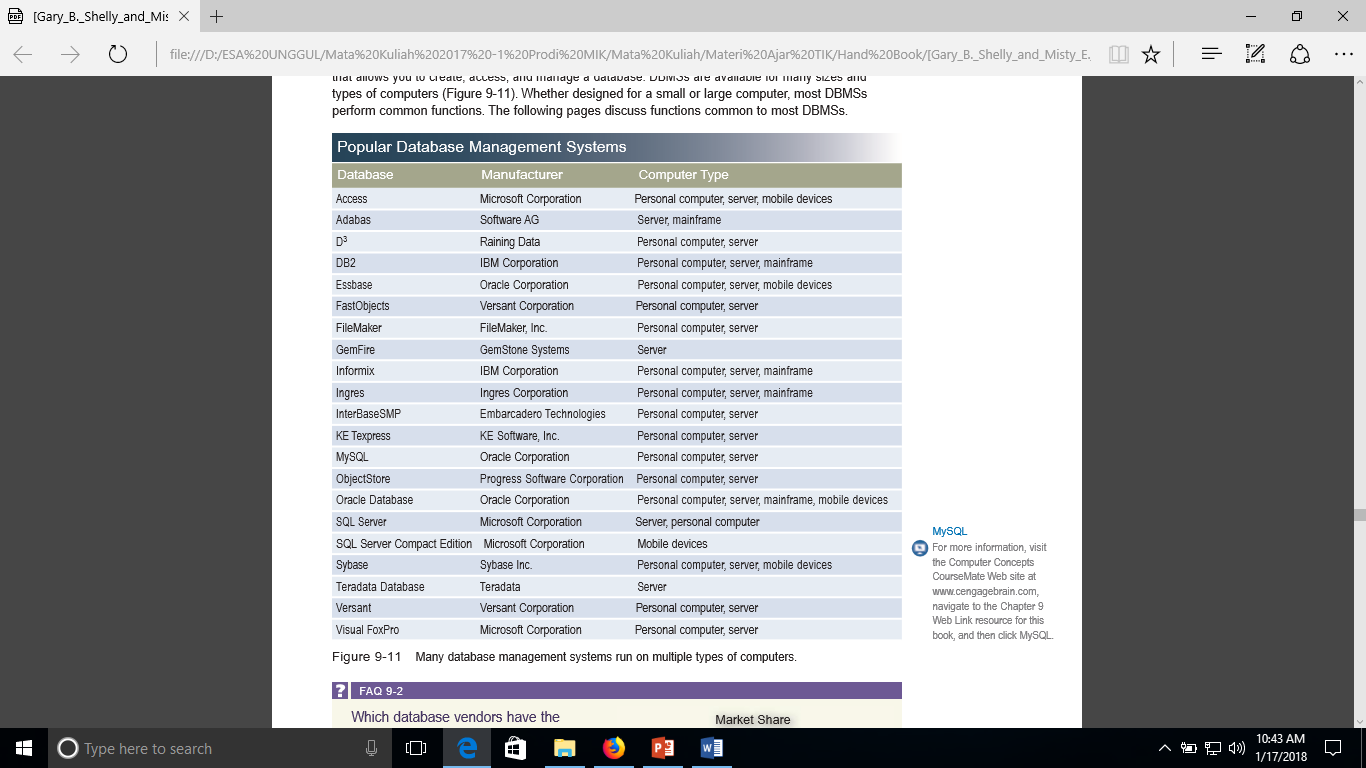 Perangkat lunak yang memungkinkan Anda membuat, mengakses, dan mengelola database.
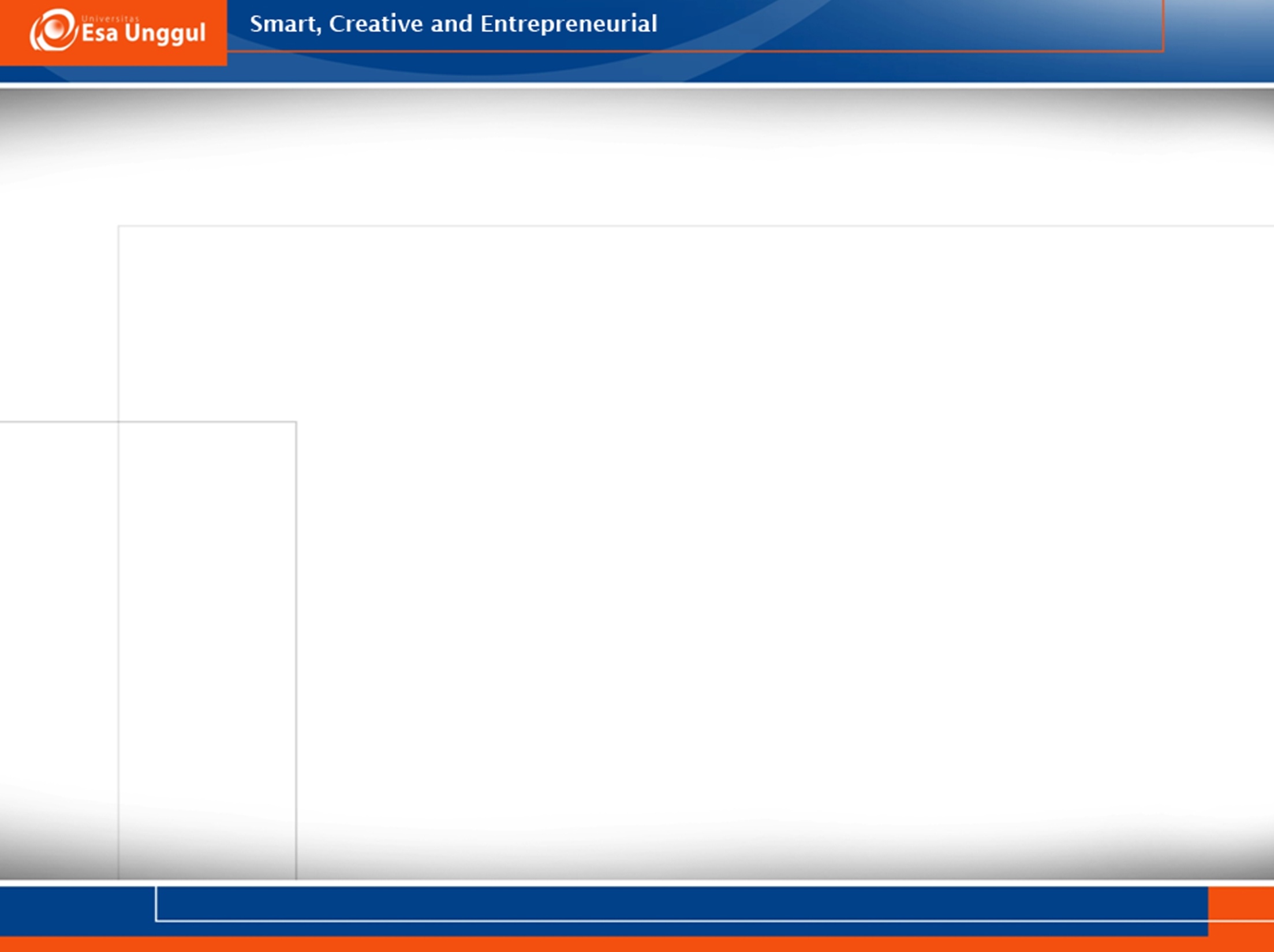 Data Dictionary
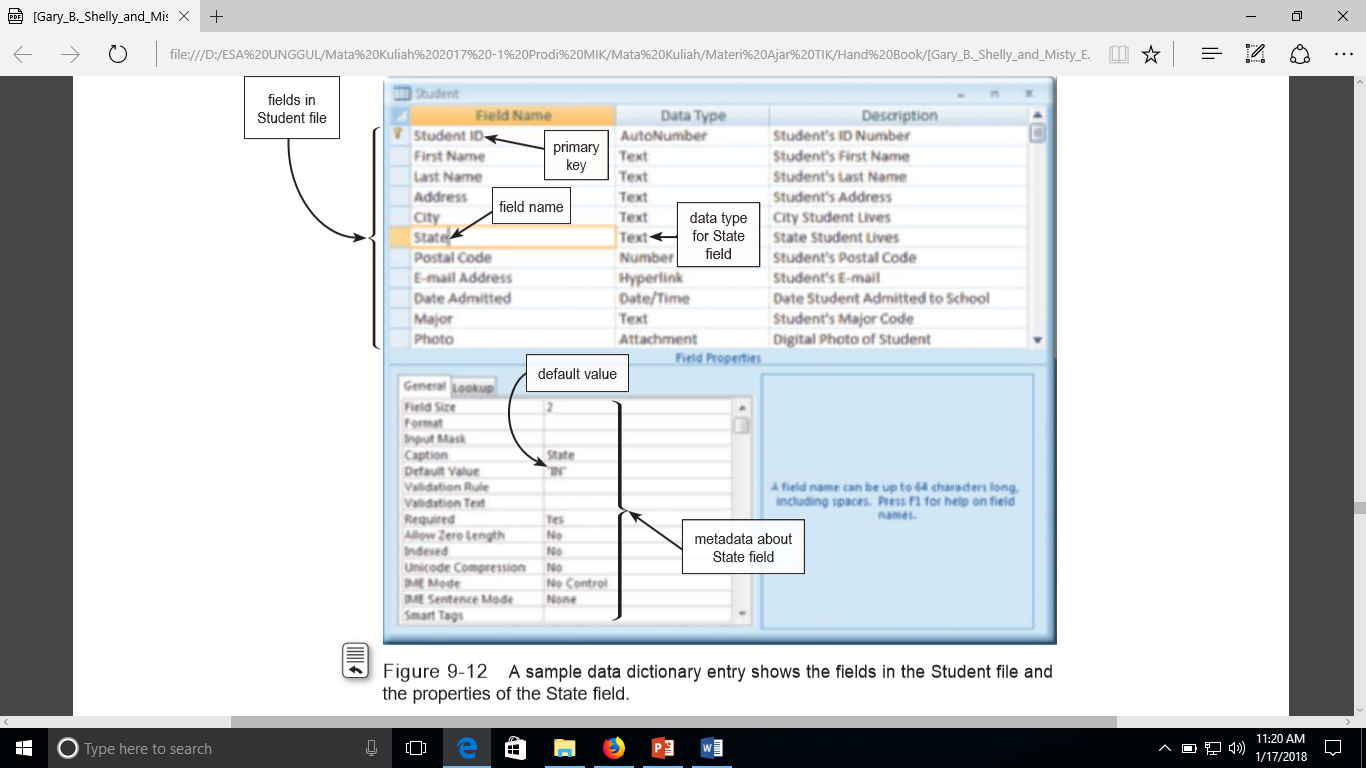 Kamus data berisi data tentang setiap file dalam database dan setiap field dalam file tersebut.
Setiap file menyimpan rincian, seperti:
	Contoh:
Nama file
Deskripsi file
Hubungan file ke file lain
Jumlah record dalam file.
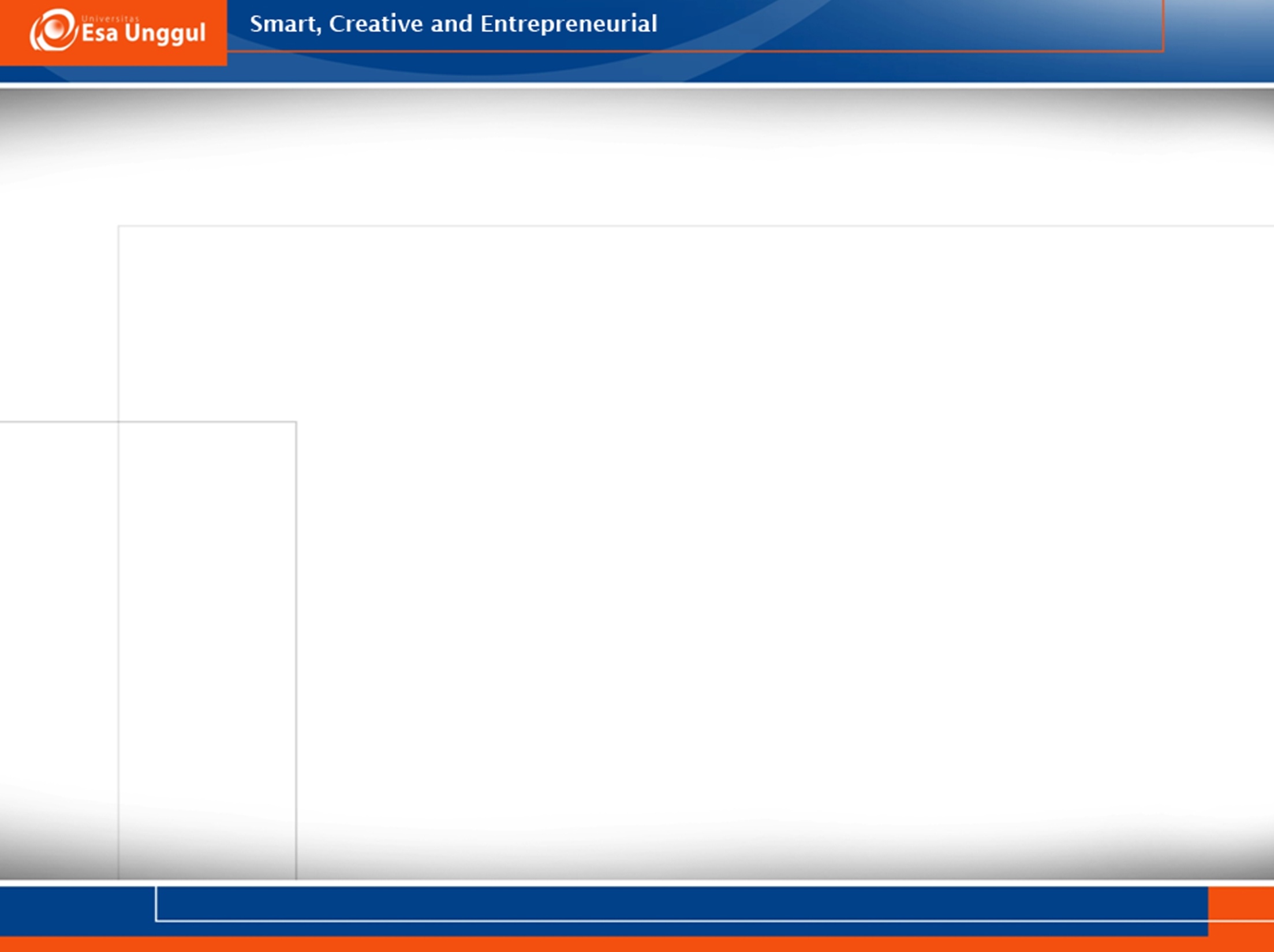 Relational and Object-Oriented
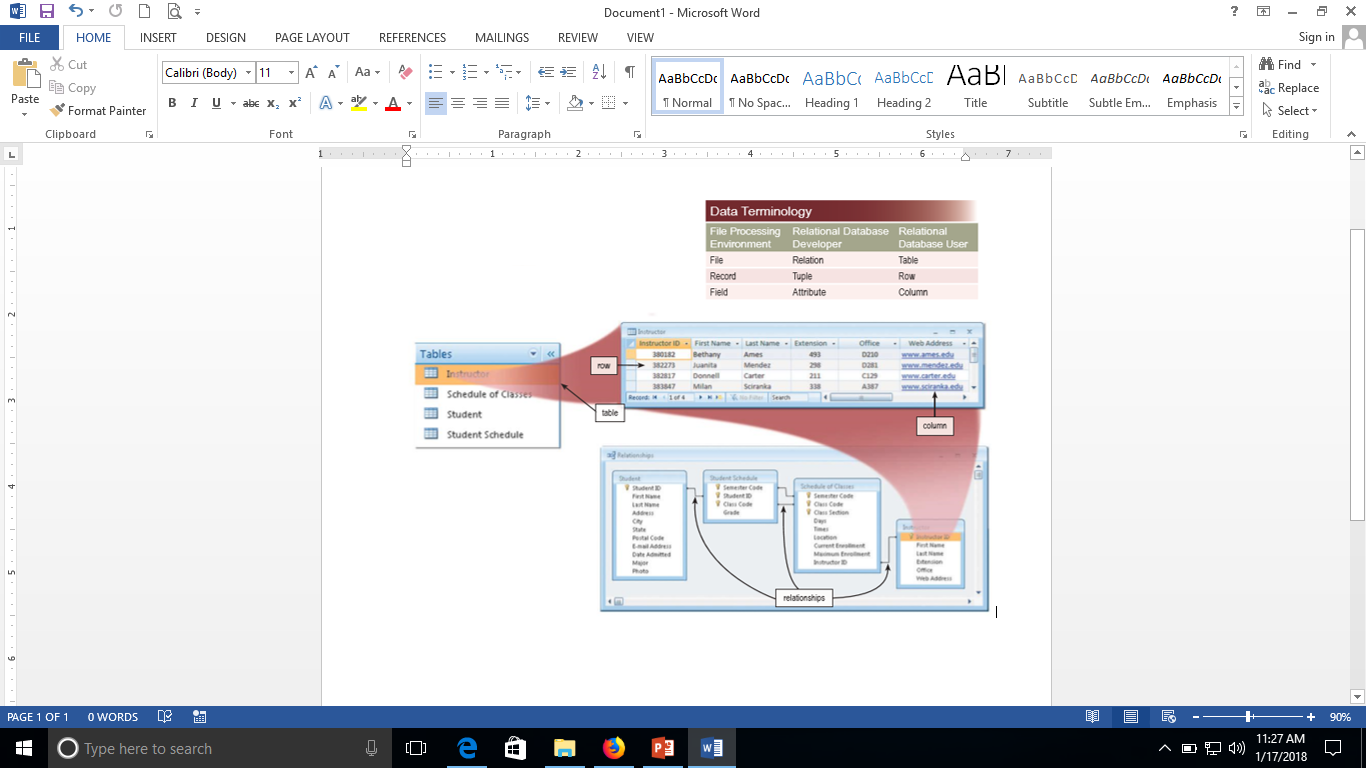 Relational database
Database yang menyimpan data dalam tabel yang terdiri dari baris dan kolom. 
Setiap baris memiliki primary key dan setiap kolom memiliki nama yang unik.
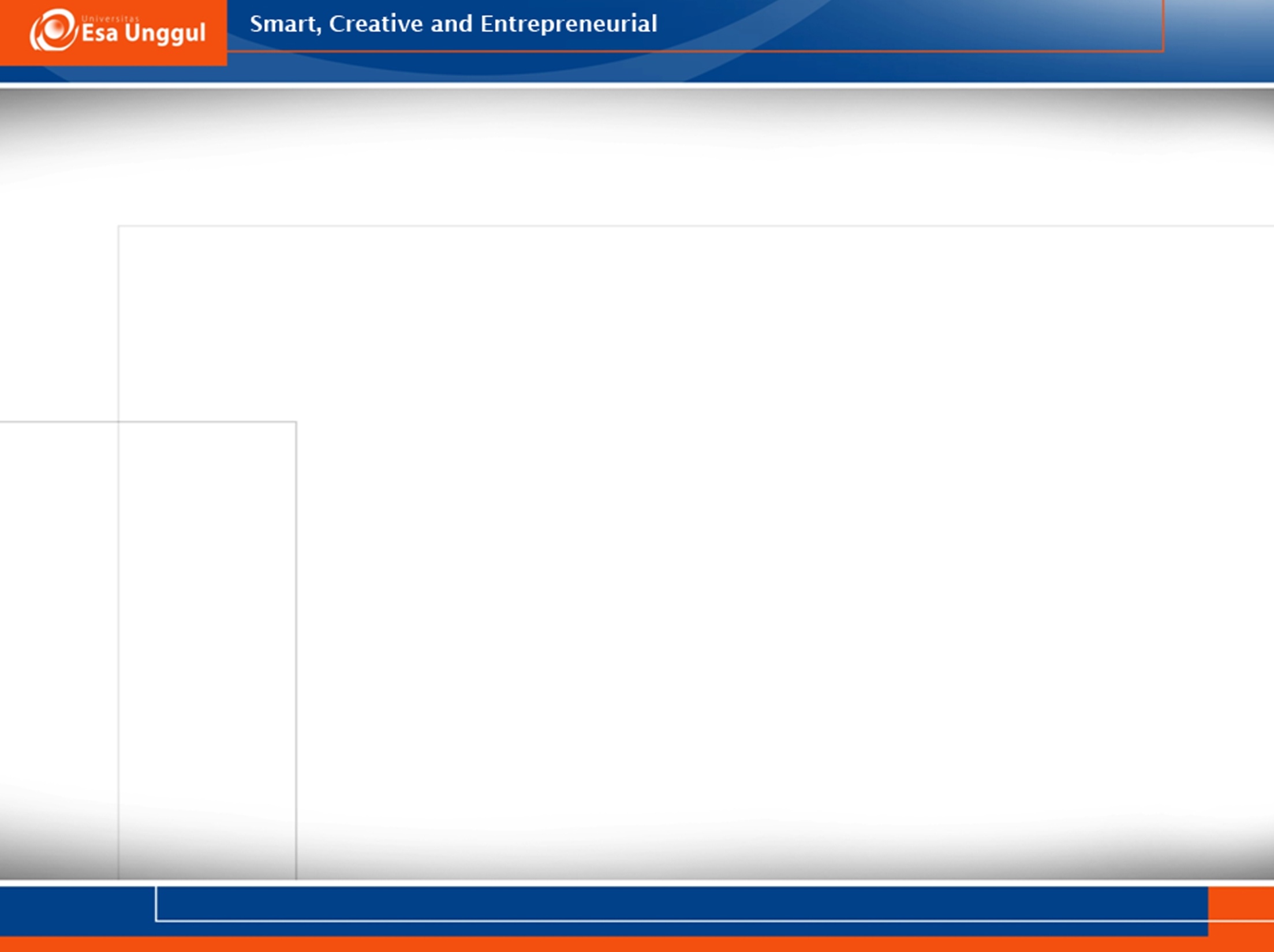 Object-Oriented Databases
Database berorientasi obyek (OODB) menyimpan data pada objek. 
Objek adalah item yang berisi data, serta tindakan yang membaca atau mengolah data.
	Berisikan:
Berisikan data siswa.
Petunjuk cara mencetak transkrip/laporan
Berisikan rumus yang dibutuhkan, misal; perhitungan nilai rata-rata kelas siswa
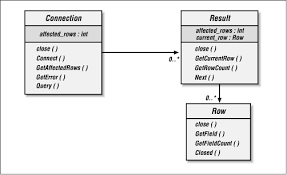 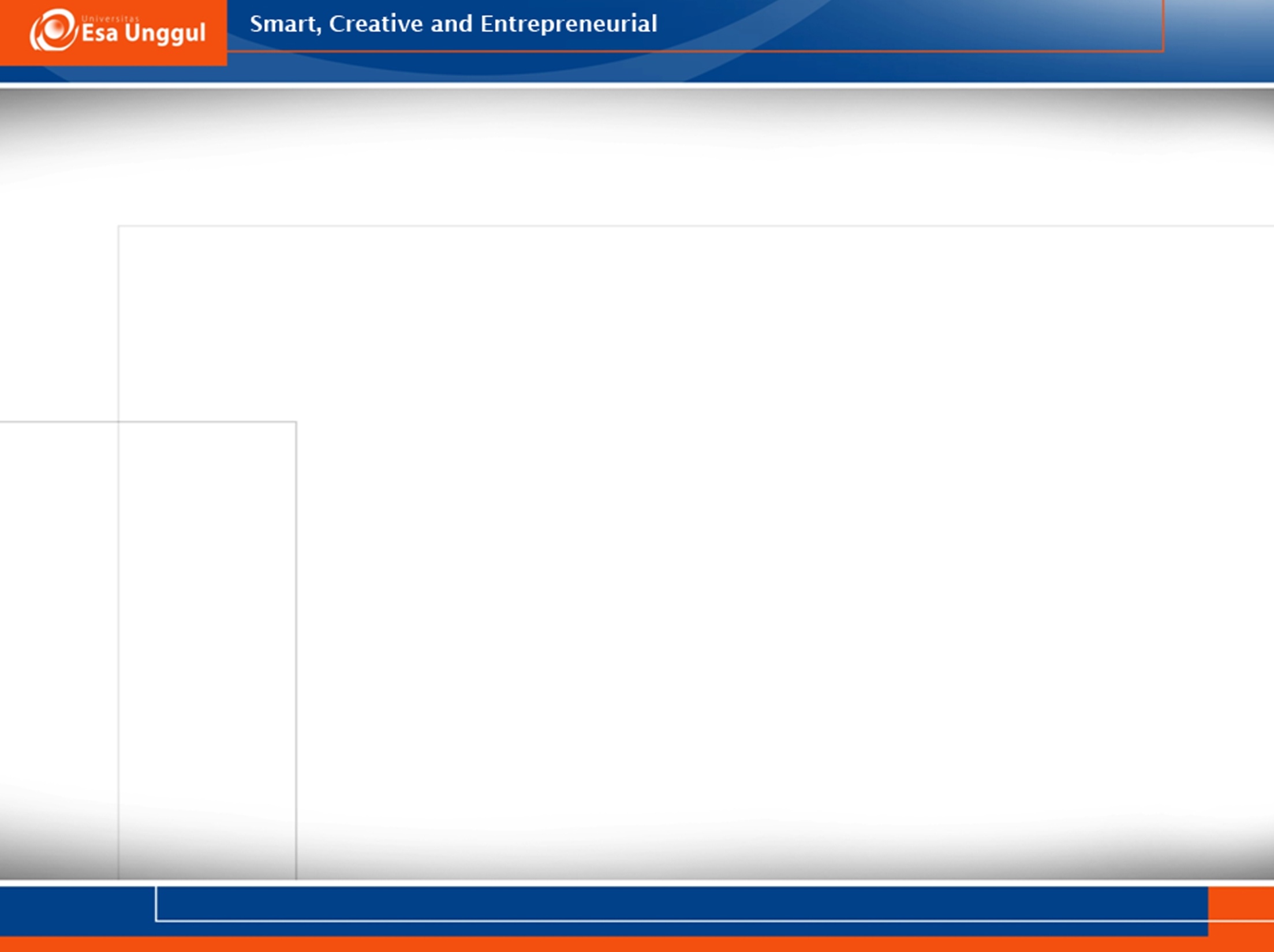 Daftar Pustaka
Vermat, Sebok, Freund, Campbell, Frydenberg. 2016. Discovering 	Computers 2016 Tools, Apps, Devices, and the Impact of 	Technology. ISBN: 13:978-1-305-39185-7
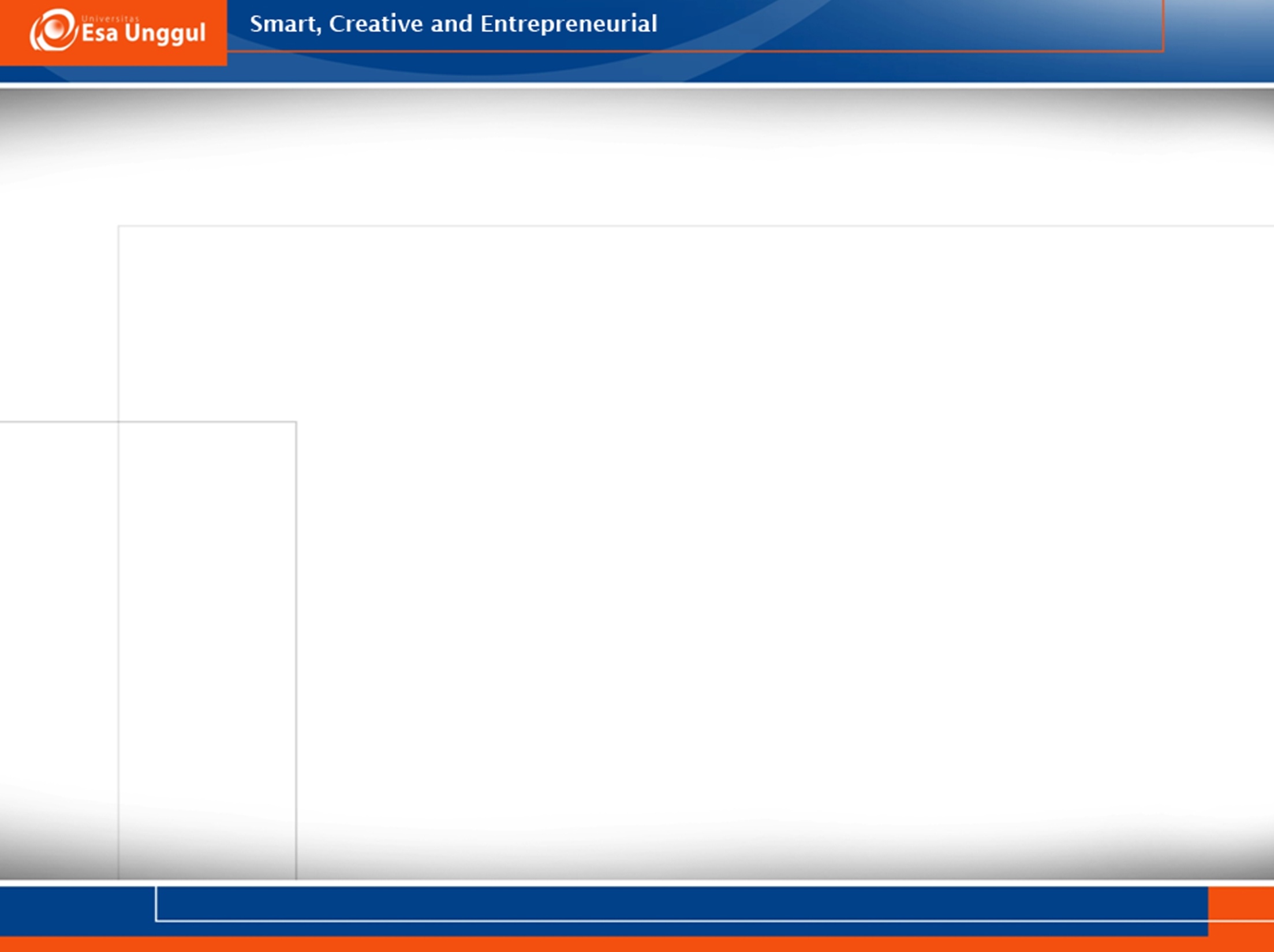 Terima Kasih